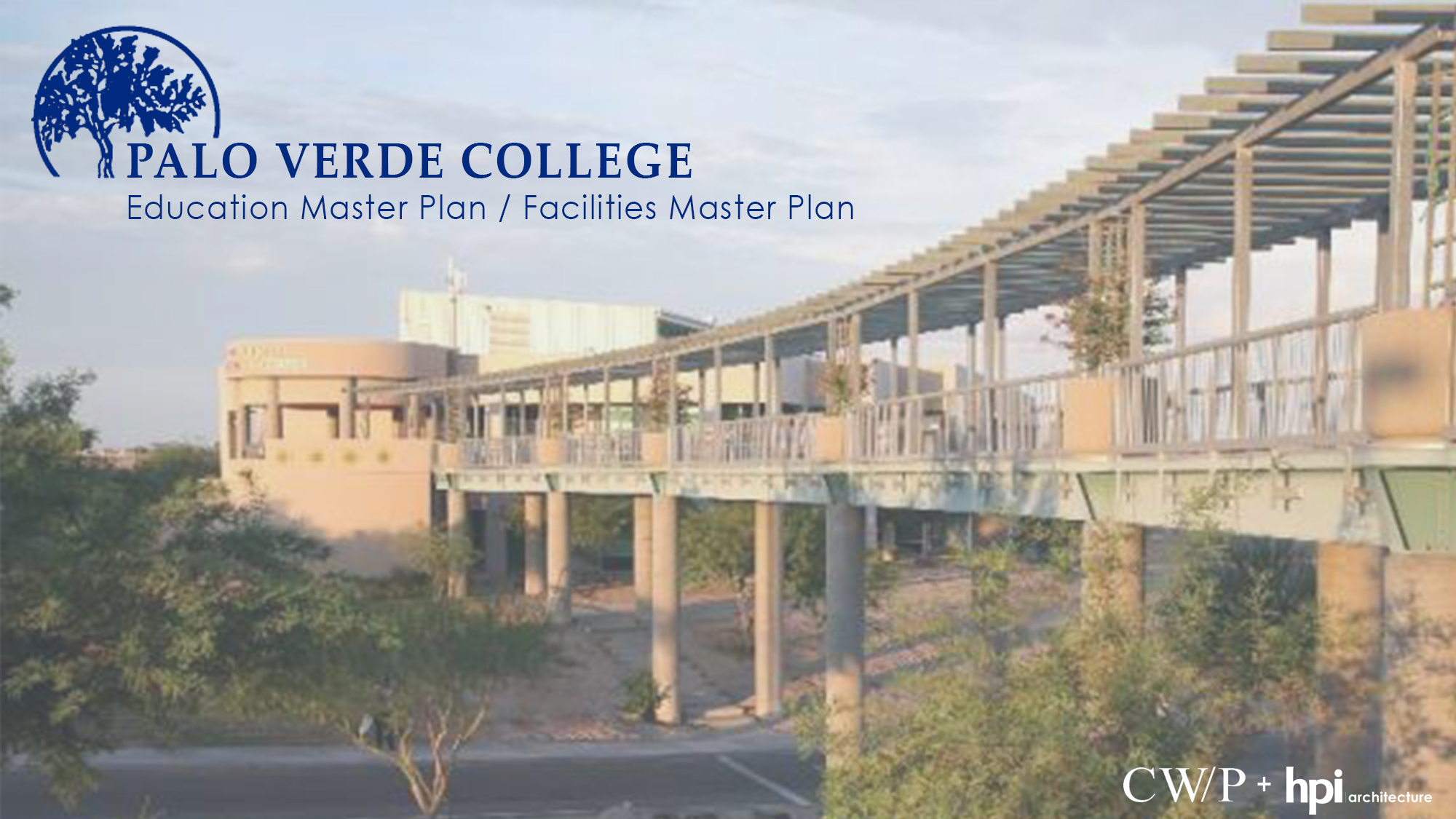 October 2015
T H E   T E A M
Cambridge West Partnership
Irvine, California
Palo Verde College
Blythe, California
HPI Architecture
Newport Beach, California
C.M. Brahmbhatt
      Senior Partner & Manager

Joyce Black
      Senior Partner & Project Leader

Dr. Fred Trapp
      Educational Master Plan Leader
Palo Verde Community College
Lawrence Frapwell
      President & Principal-in-Charge

Megan Gaunce 
       Facilities Planning Project Leader
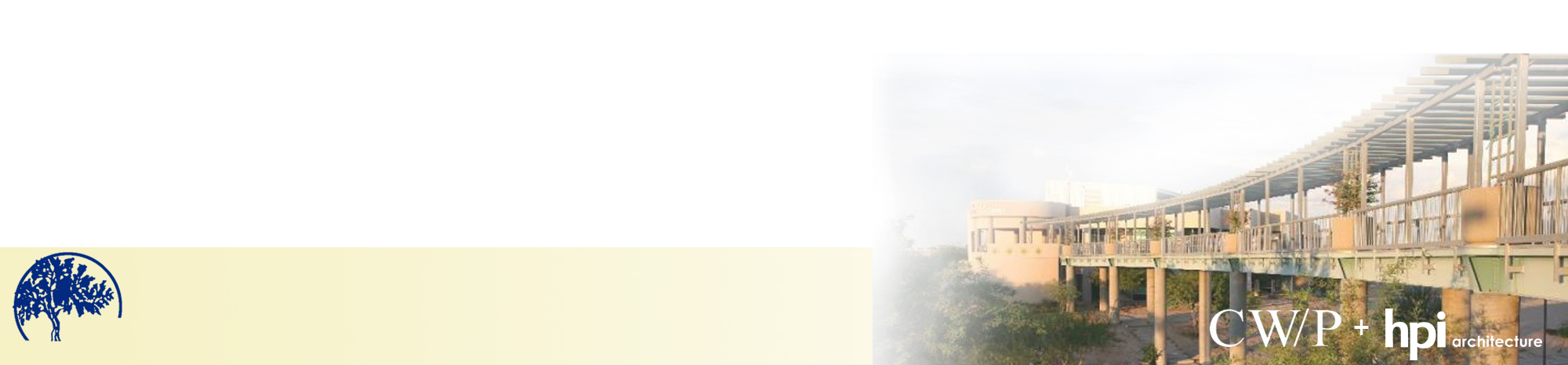 Palo Verde Community College
Education Master Plan / Facilities Master Plan
OUR EXPERIENCE
Cambridge West Partnership
Irvine, California
HPI Architecture
Newport Beach, CA
Participated in the development of over 20 Educational/Facilities Master Plans & 5 Educational Centers

Experienced in Bond Development & Planning

Support for Accreditation & Educational Master Planning

Preparation of 5YCP, Report 17, IPP’s & FPP’s 

Excellent Reputation at the Chancellor’s Office

Have qualified over $600 million for State Funding
Over three decades of Programming, Planning & Design for Public & Private Colleges & Universities

Experienced in Postsecondary Facilities Planning

Recent involvement with 11 CA Community College Districts @ 18 Colleges

Recent CA Community College Facilities Master Planning @ 9 Colleges

More than 800,000 s.f. of CA Community College construction projects in the last 6 years
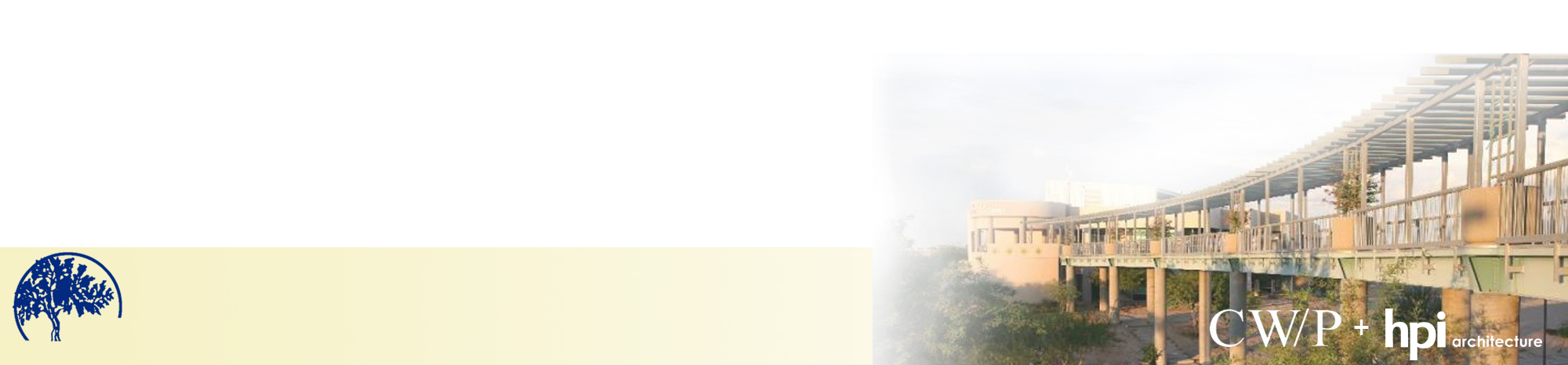 Palo Verde Community College
Education Master Plan / Facilities Master Plan
CLIENTS WE SERVE
CA Community College Districts
CA Community Colleges
CWP   HPI
CWP   HPI
Orange Coast College
Golden West College
Coastline College
Bakersfield College
Porterville College
Cerro Coso College
Long Beach City College – PCC
Long Beach City College - LAC
Mt. SAC
Cerritos College
Southwestern College
Norco College
El Camino College
Pierce College
Santa Ana College
Santiago Canyon College
Palomar College
San Jose City College
Evergreen Valley College
Coast Community College District
Kern Community College District
Long Beach Community College District
Mt. San Antonio College District
Cerritos Community College District
Riverside Community College District
El Camino College District
Los Angeles Community College District
Southwestern Community College District
Rancho Santiago Community College District
Barstow Community College
Palo Verde Community College District
Palomar Community College District
San Jose Evergreen Community College District
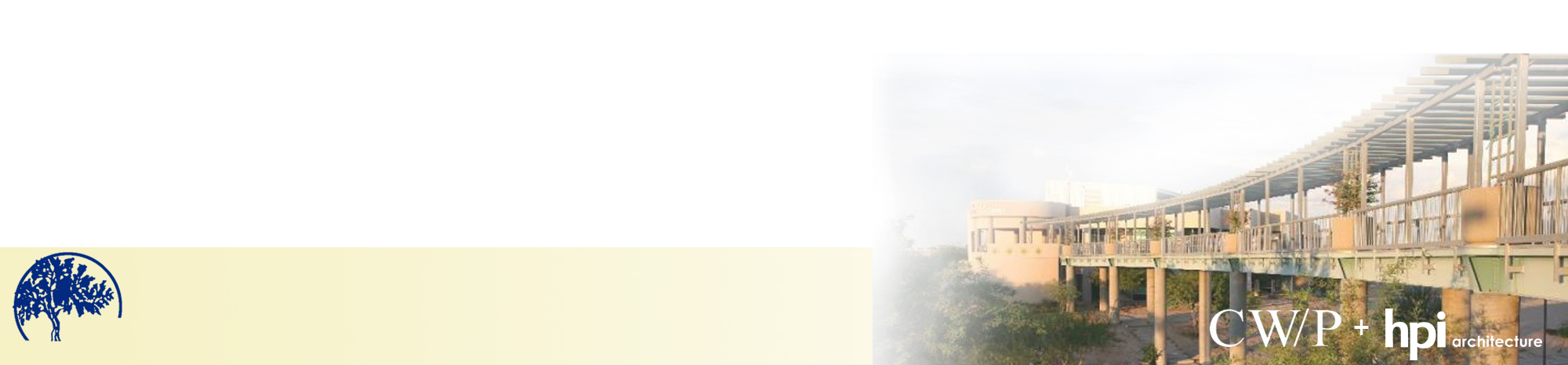 Palo Verde Community College
Education Master Plan / Facilities Master Plan
GOALS
Campus involvement in the process

Provide the optimal physical setting to support the academic mission of the college

Provide a blueprint for campus development and a resource for decision-making
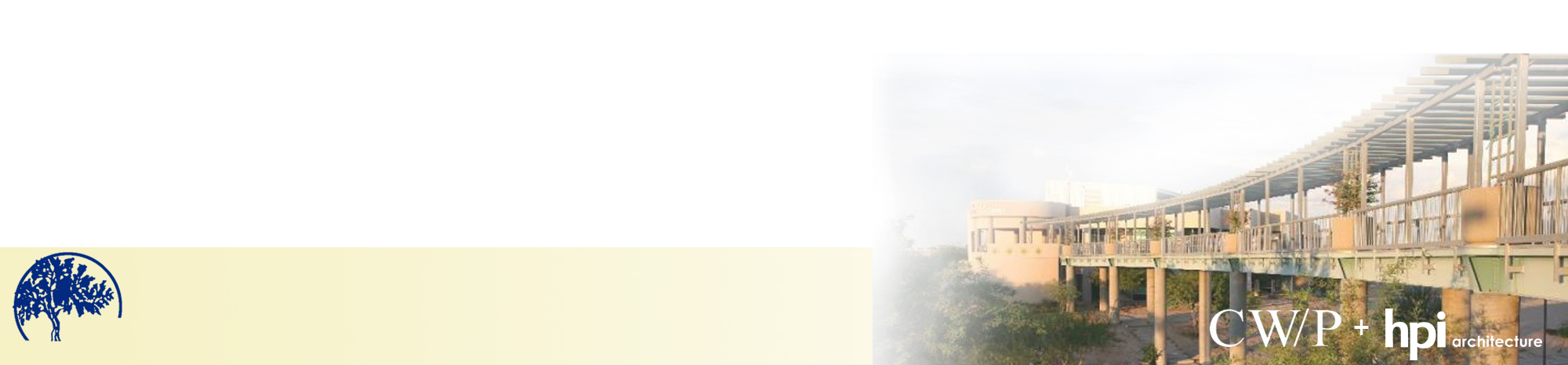 Palo Verde Community College
Education Master Plan / Facilities Master Plan
GUIDEING PRICIPLES
All campus planning begins with the program of instruction.

   Planning must be built with & be supported by the college community.

   All plans must be integrated into a unified whole   
        supporting the college’s strategic plan.

   Hands on approach & the ability to implement  the clients  
        thoughts & ideas into working plans & finished products.
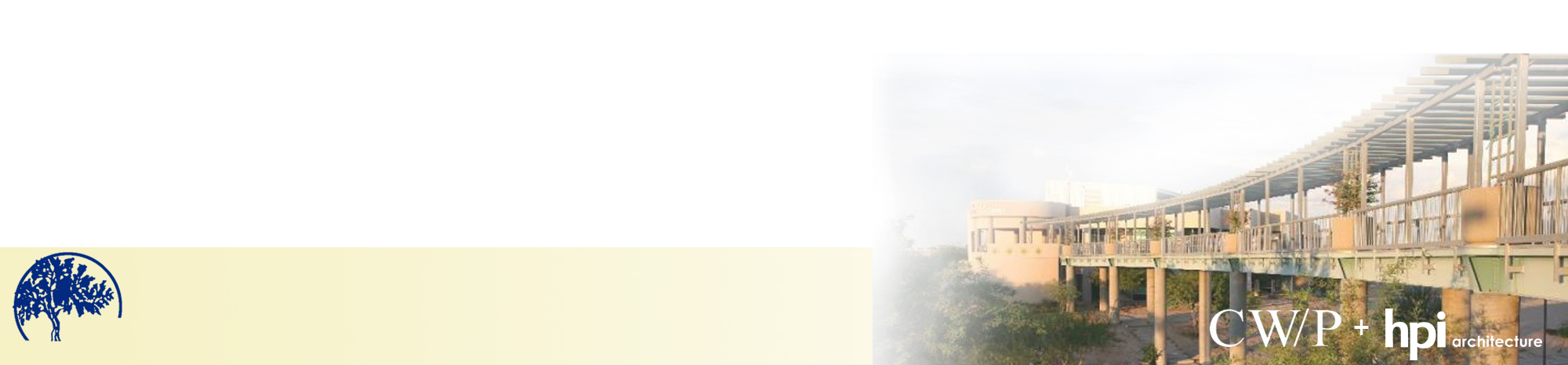 Palo Verde Community College
Education Master Plan / Facilities Master Plan
GOALS & OBJECTIVES
Supporting student access, learning & teaching.

   Balancing & supporting socialization & formal learning.

   Creating unique “places”.   

   Fostering environmental responsibility.

   Maintaining student safety.
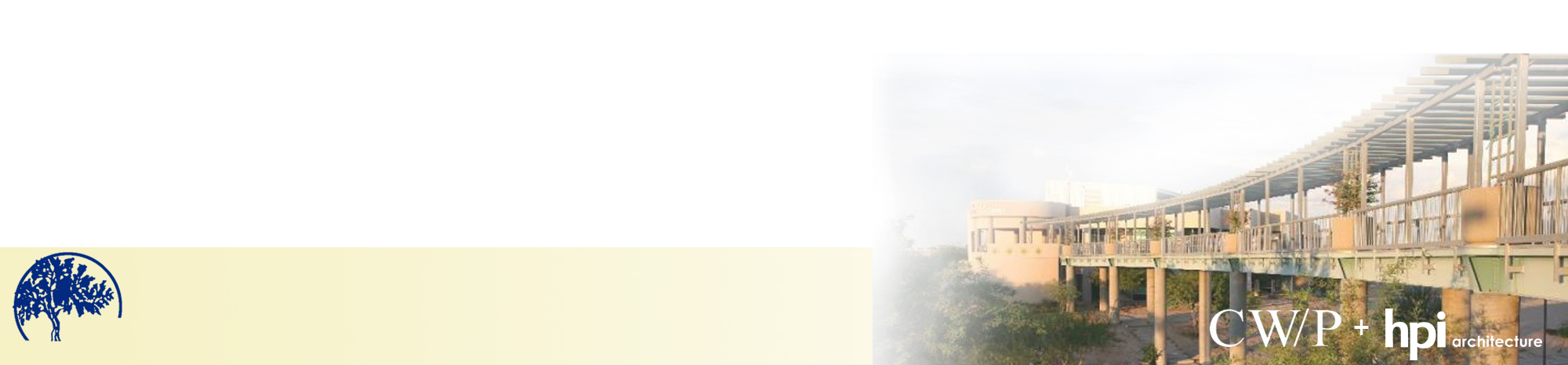 Palo Verde Community College
Education Master Plan / Facilities Master Plan
EMP & FMP APPROACH
Projections for the Future
  Future Capacity for Growth
  WSCH Growth as Applied to the Future Program of Instruction 

   Bridging the EMP & FMP
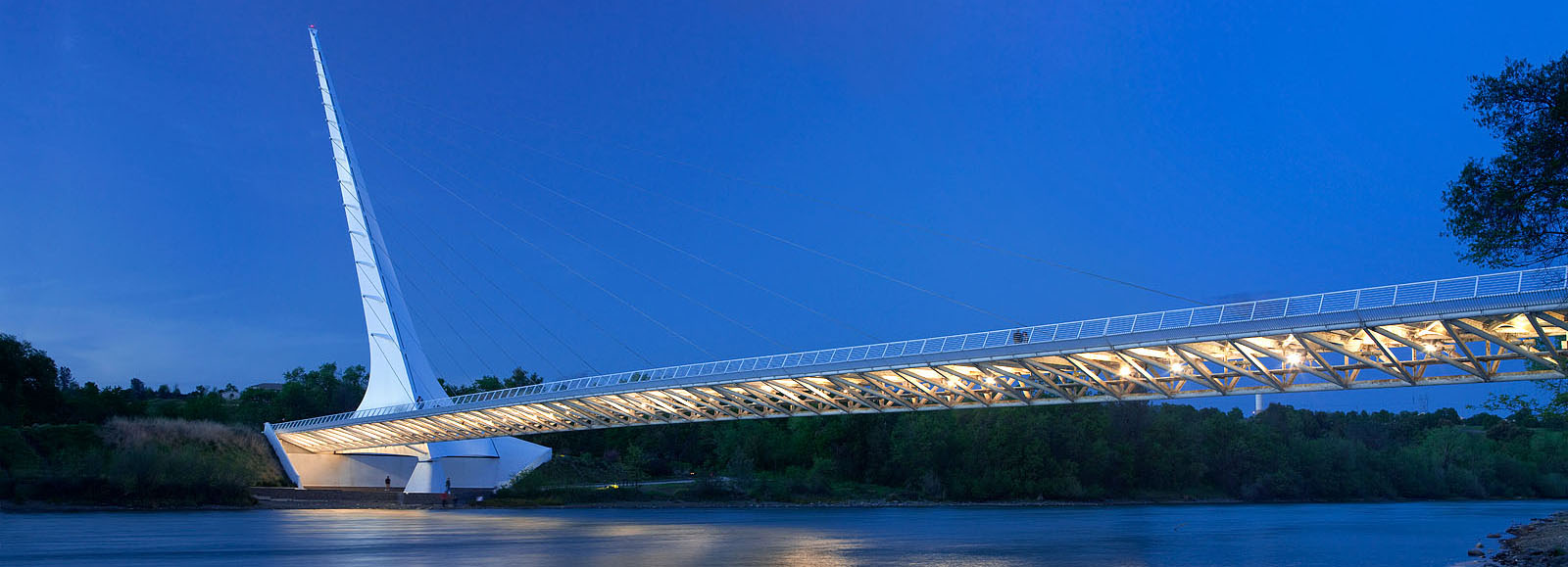 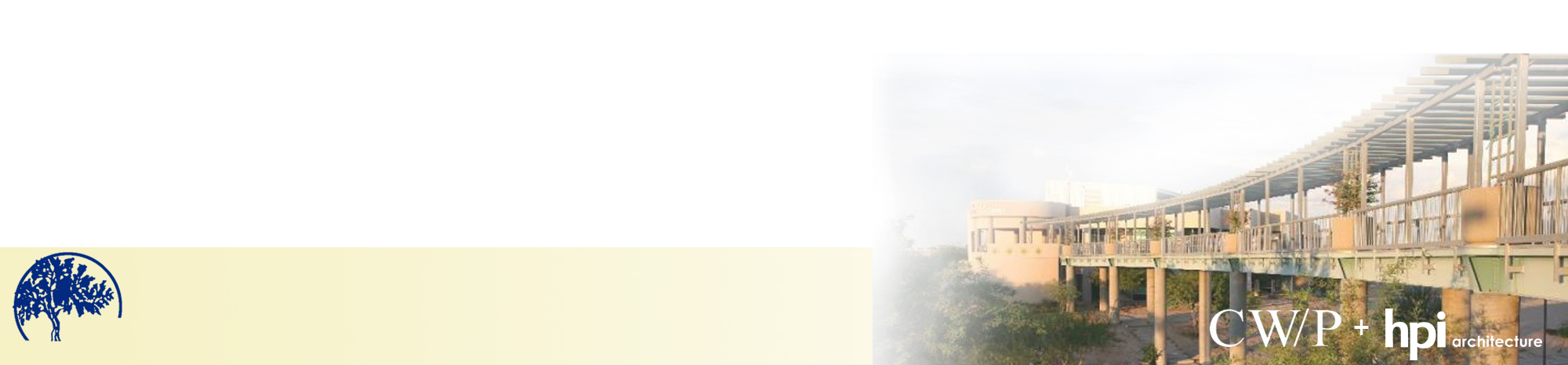 Palo Verde Community College
Education Master Plan / Facilities Master Plan
EDUCATIONAL MASTER PLAN
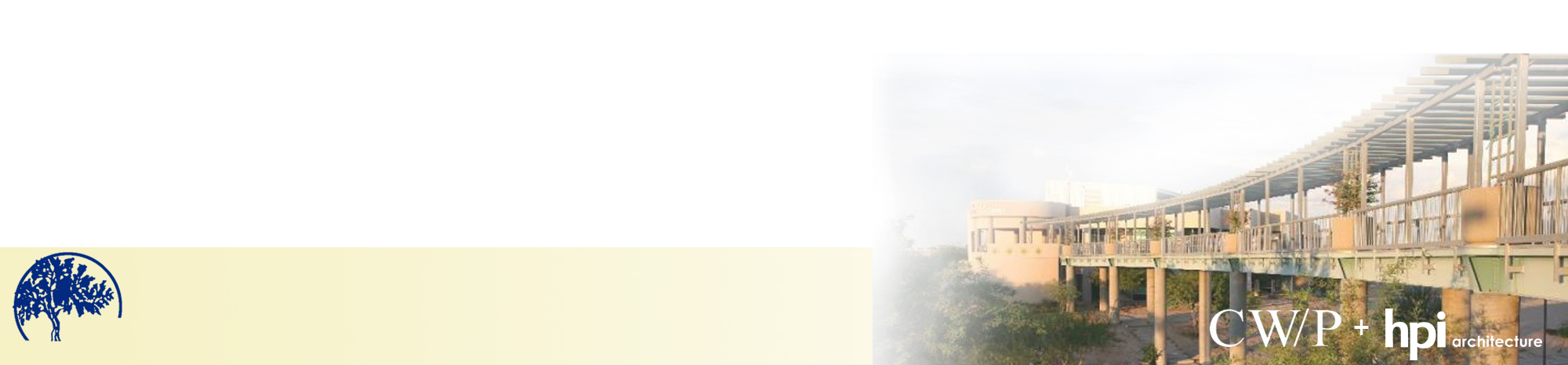 Palo Verde Community College
Education Master Plan / Facilities Master Plan
TITLE 5 CHANGE (2007)
T5 51008 Comprehensive Plan

(a) The governing board of a community college district shall establish policies for, and approve comprehensive or master plans, which include academic master plans and long range master plans for facilities. The content of such plans shall be locally determined …
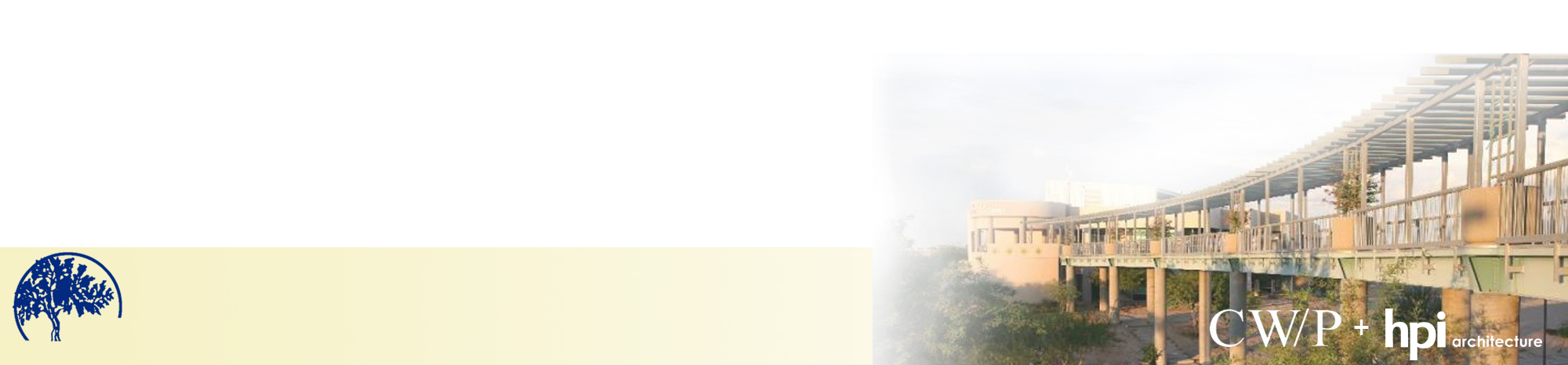 Palo Verde Community College
Education Master Plan / Facilities Master Plan
ACCREDITATION
Recent accreditation activities now “look for” an EMP as part of integrated planning
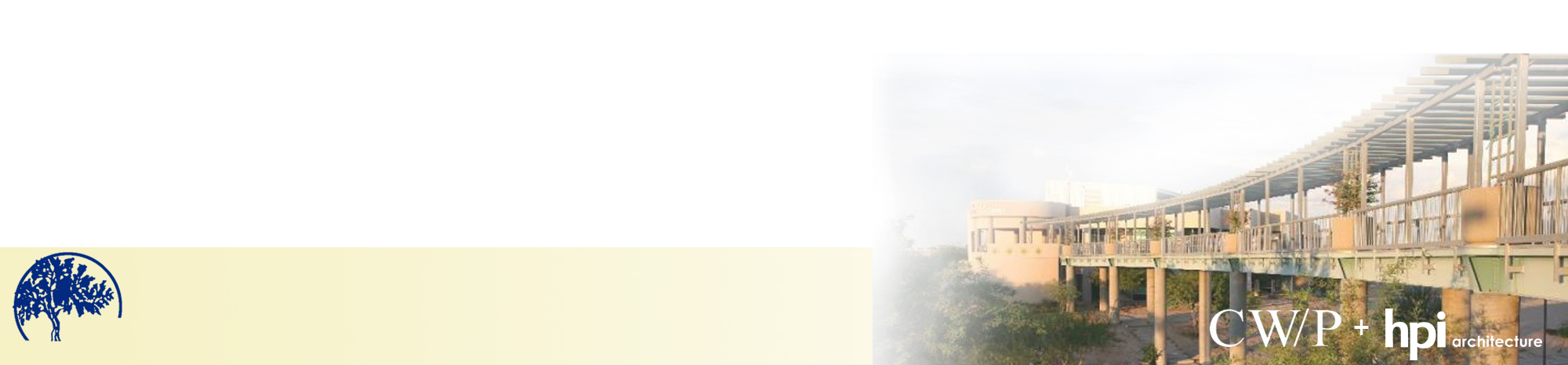 Palo Verde Community College
Education Master Plan / Facilities Master Plan
PURPOSE OF THE EMP
Address Educational & Support Services Needs

Facilities implications from enrollment growth projections

Mix of educational programs & match to service area
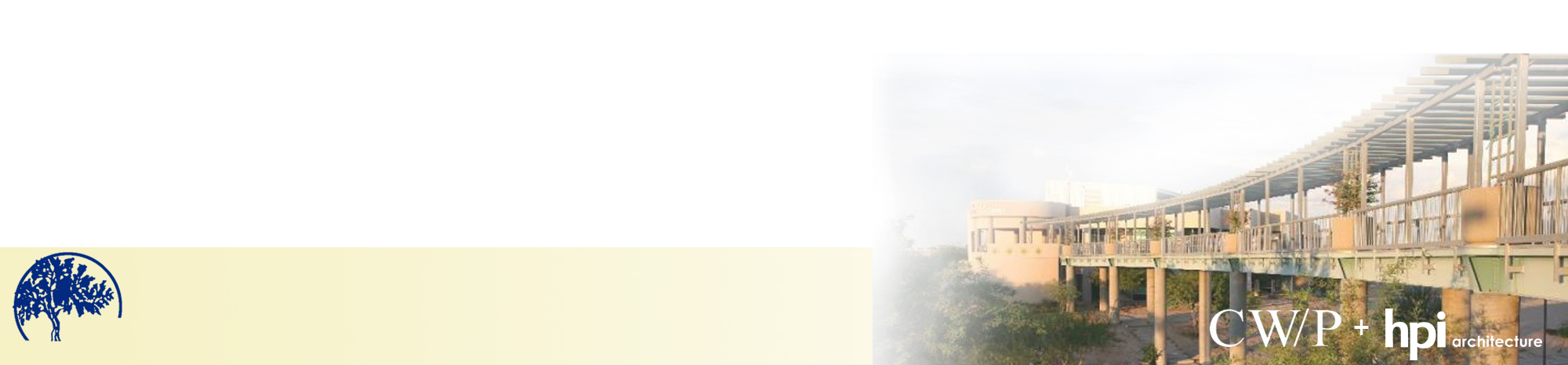 Palo Verde Community College
Education Master Plan / Facilities Master Plan
PURPOSE OF THE EMP
Review the learning environment for:
Changes in teaching methodology & delivery of instruction
Potential new programs of instruction
Impacts of technology

Serves as a long-term planning document
Perhaps revisited every six to seven years with the accreditation cycle
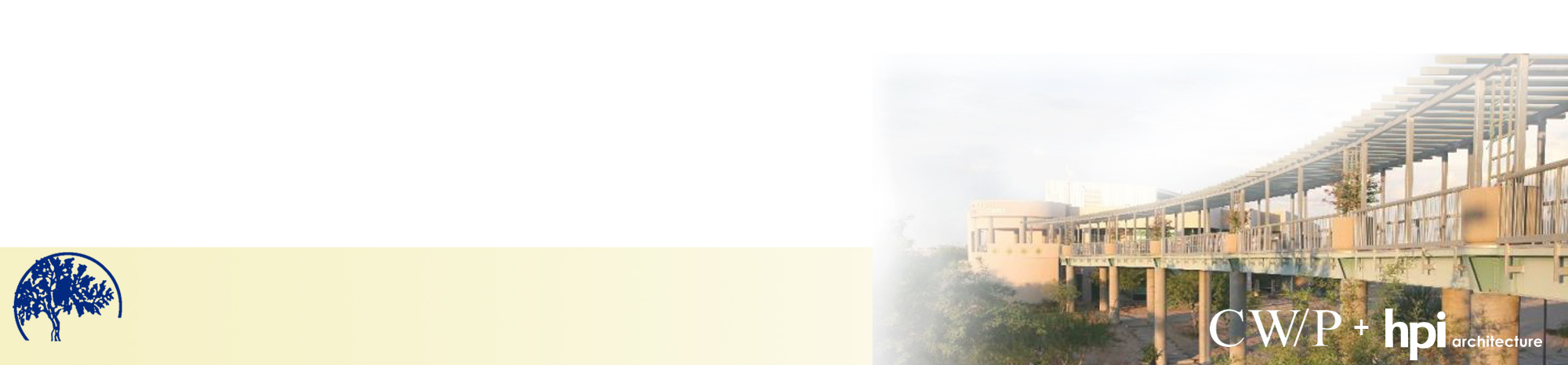 Palo Verde Community College
Education Master Plan / Facilities Master Plan
EMP IS NOT…
The same as a functional-level plan

Technology

Distance Education

Student Success and Support Program

Student Equity
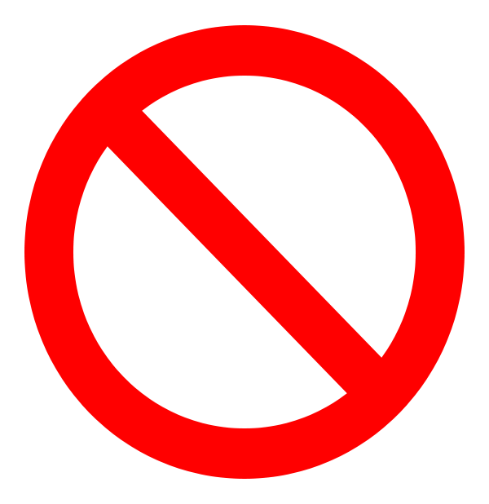 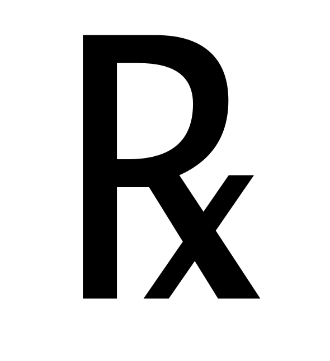 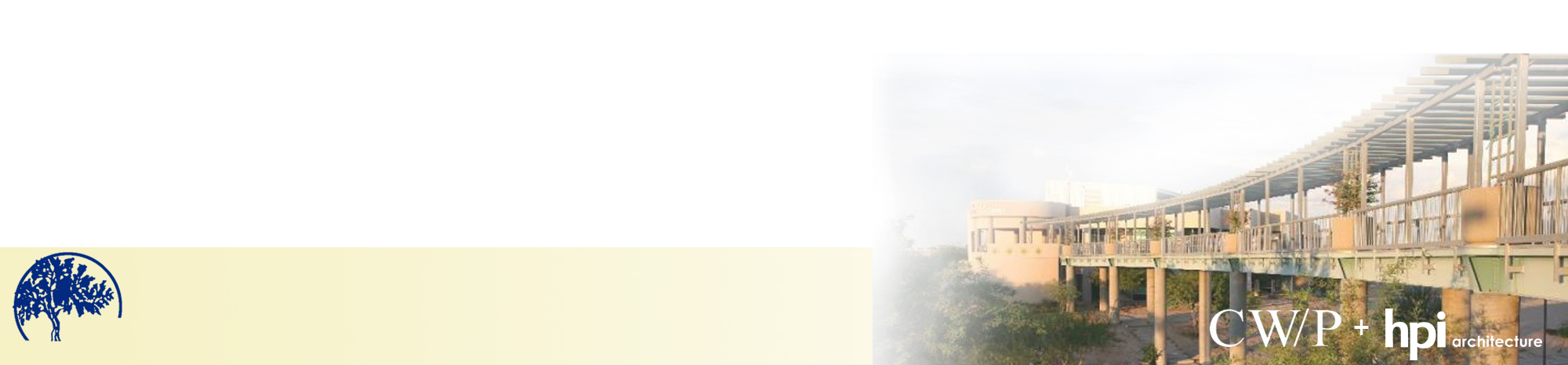 Palo Verde Community College
Education Master Plan / Facilities Master Plan
EMP OVERVIEW
Message from President
Introduction
College History & Overview
Mission, Vision, Values
Environmental Scan
External
Internal
Plan Assumptions and Strategic Priorities
Opportunities for the Future
Projections for the Future Growth
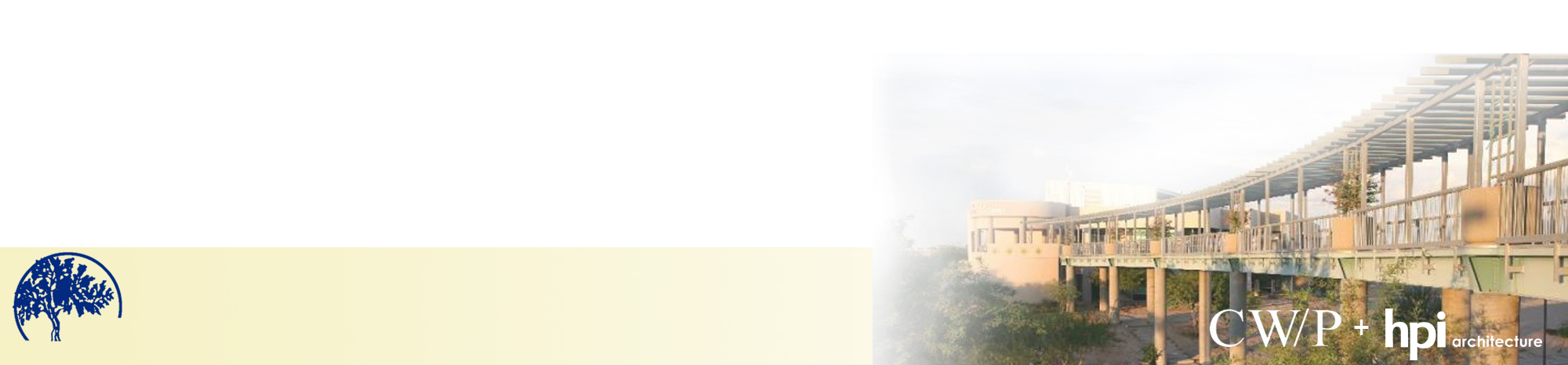 Palo Verde Community College
Education Master Plan / Facilities Master Plan
PROCESS
Selection & Kick Off- Fall 2015
Fall 2015
Data collection & analysis, preliminary findings presentation
Spring 2016
Interviews
Presentations to Planning & Budget Committee & Campus
Open house sessions
Academic Senate presentation
Board presentation
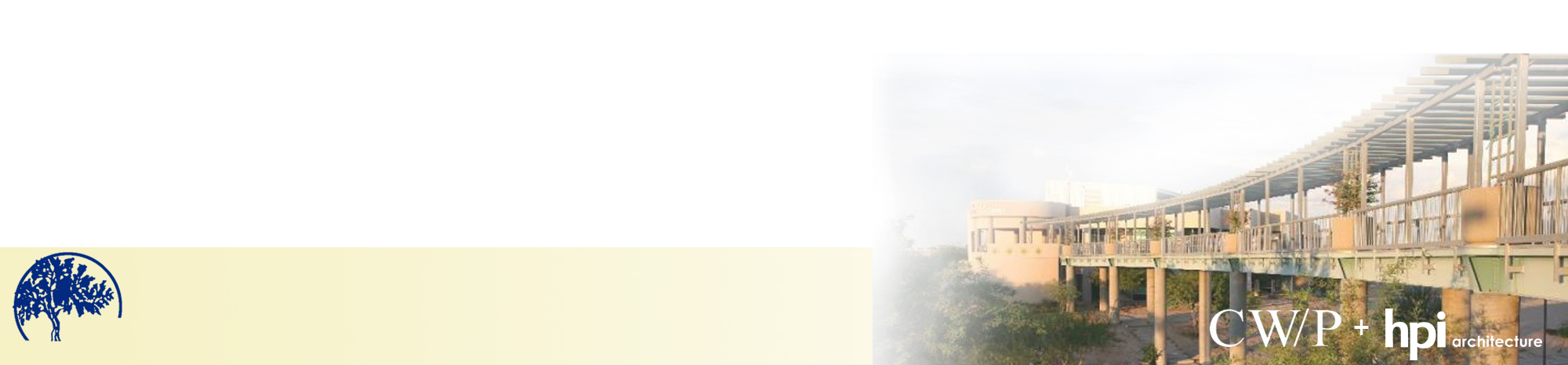 Palo Verde Community College
Education Master Plan / Facilities Master Plan
DATA COLLECTION
External data, documents, research

Recent College plans, research, projects, program reviews

Questionnaire and structured interviews (faculty & academic deans)

Email exchanges (faculty & academic deans)

Exchange of information with HPI (FMP)
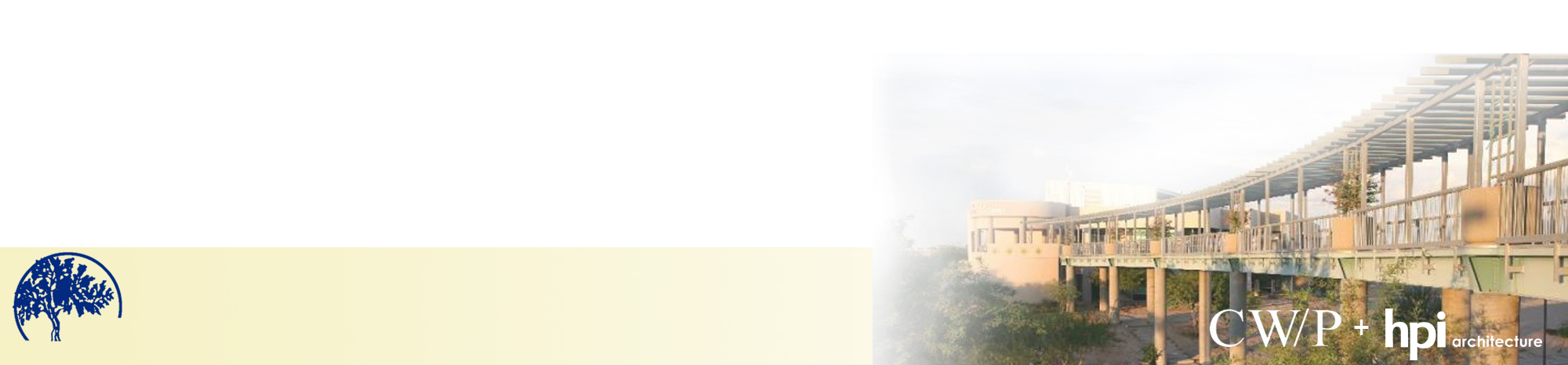 Palo Verde Community College
Education Master Plan / Facilities Master Plan
CORE QUESTIONS
1. How much additional instructional space will Palo Verde College need into the future?
2. What might be the curriculum options to match labor market needs and transfer opportunities?
But, wait there is more…..
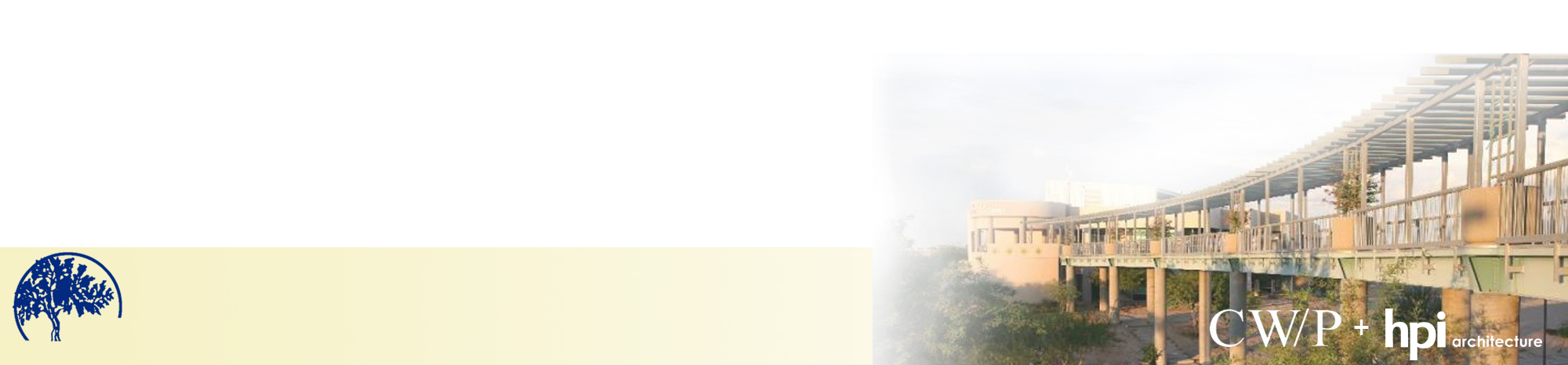 Accreditation considerations
Palo Verde Community College
Education Master Plan / Facilities Master Plan
QUESTIONS
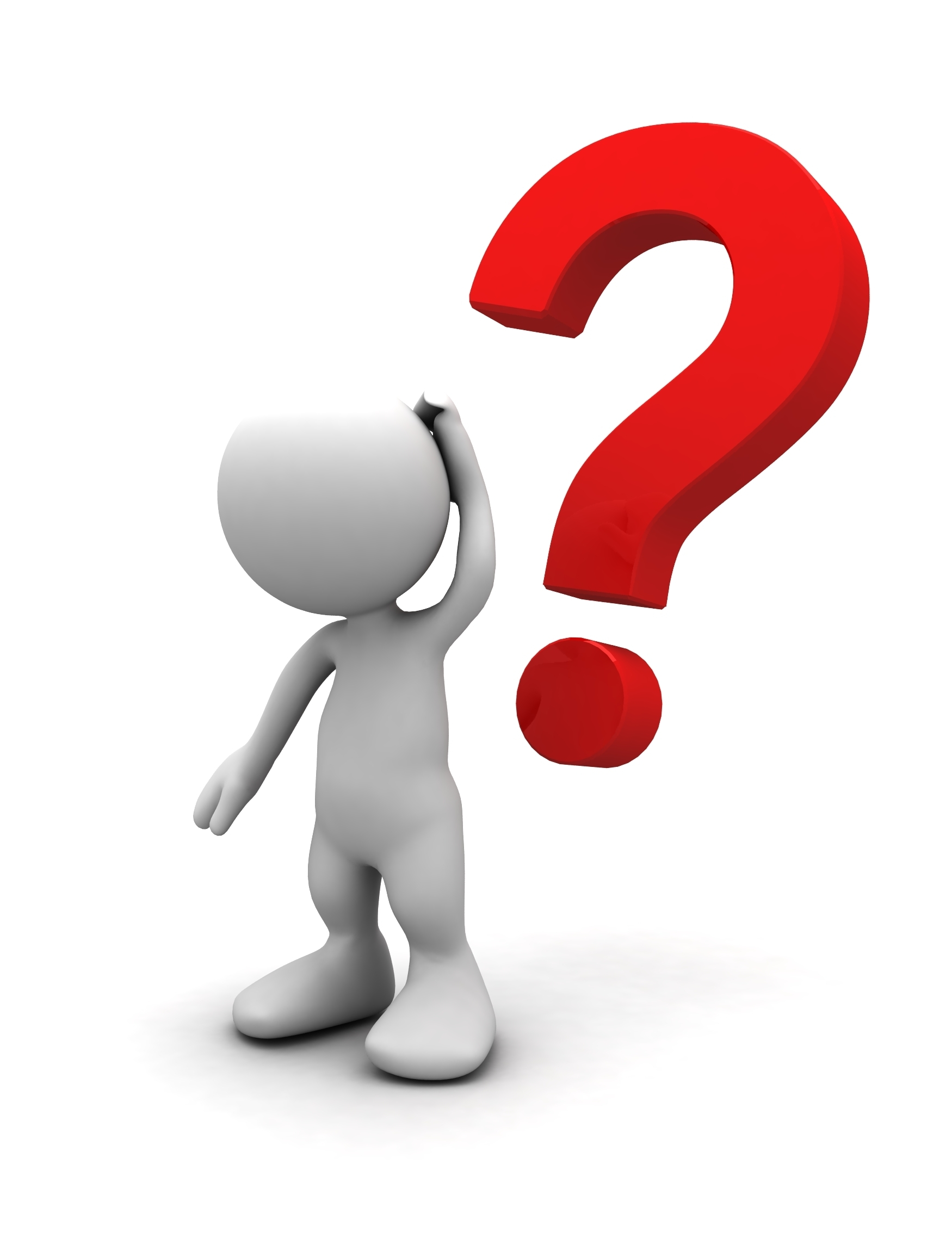 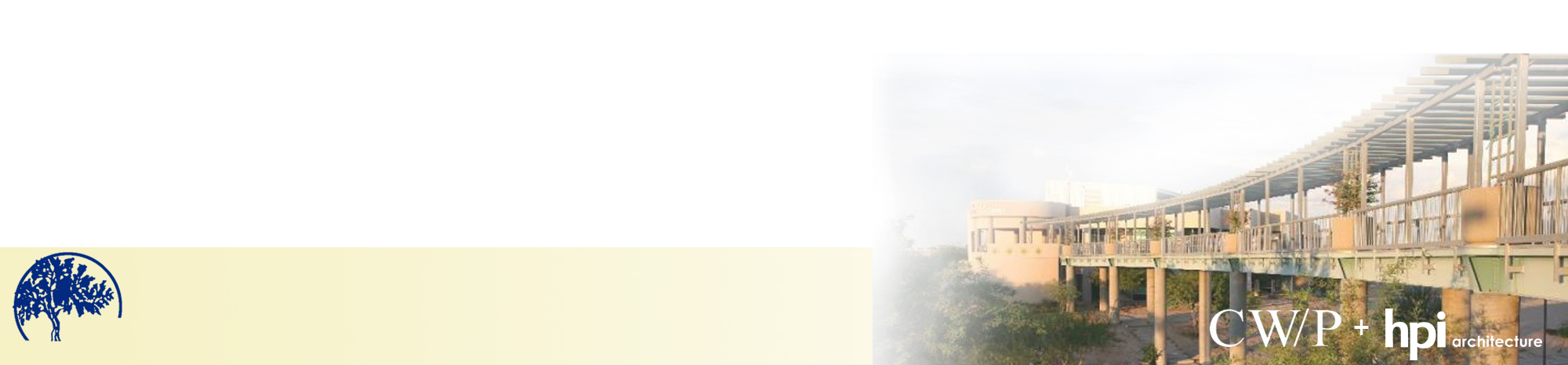 Palo Verde Community College
Education Master Plan / Facilities Master Plan
INTEGRATING EMP & FMP
CWP & HPI are “married”

Translation of space need corrections and projections future need from growth

Articulation of new instructional  or student support programs

Understanding the campus vision
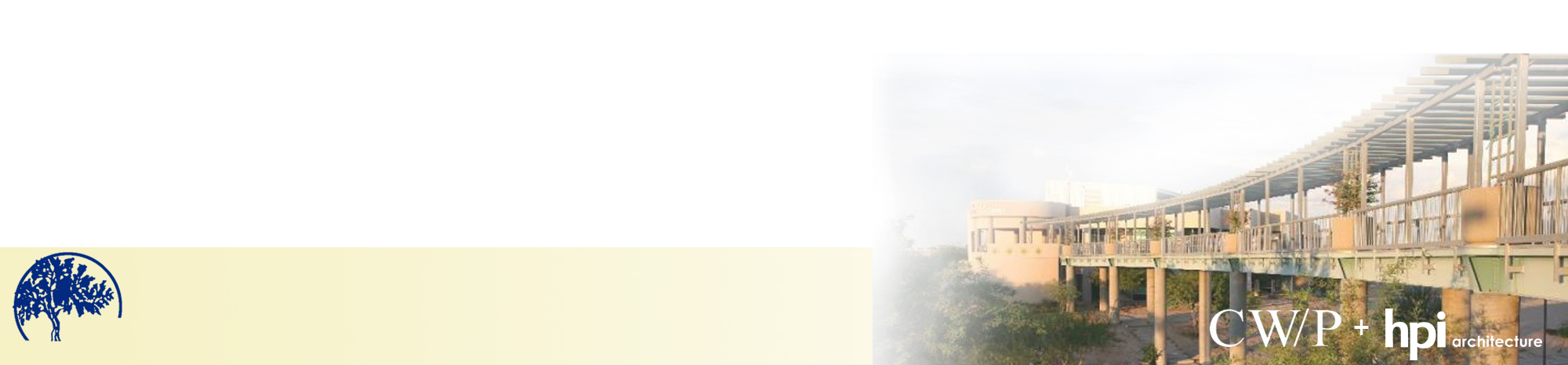 Palo Verde Community College
Education Master Plan / Facilities Master Plan
FACILITIES MASTER PLAN
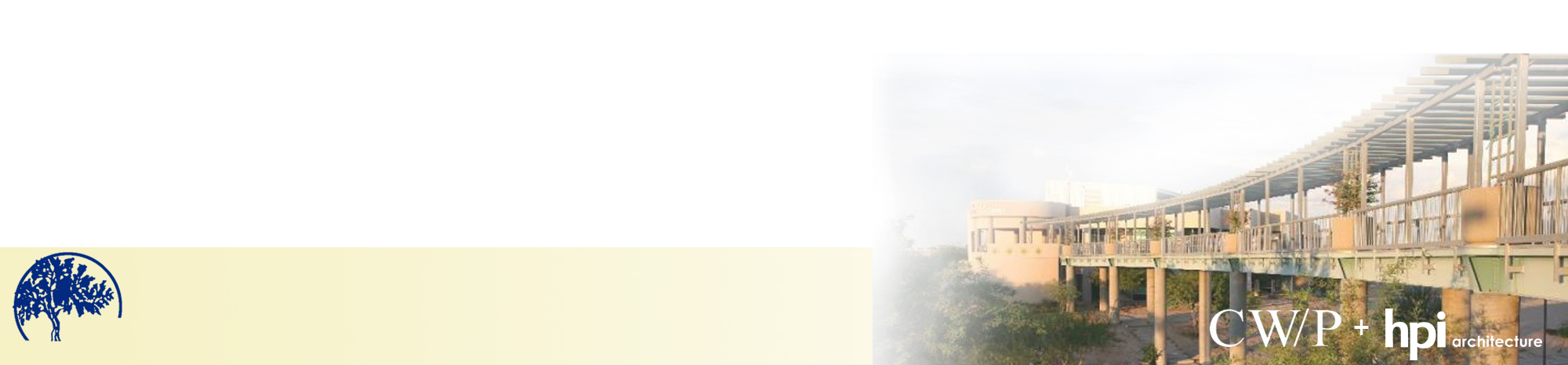 Palo Verde Community College
Education Master Plan / Facilities Master Plan
FMP APPROACH
Creating a framework of systems to support current & future growth & campus improvement : a roadmap bringing all projects together to serve one vision.
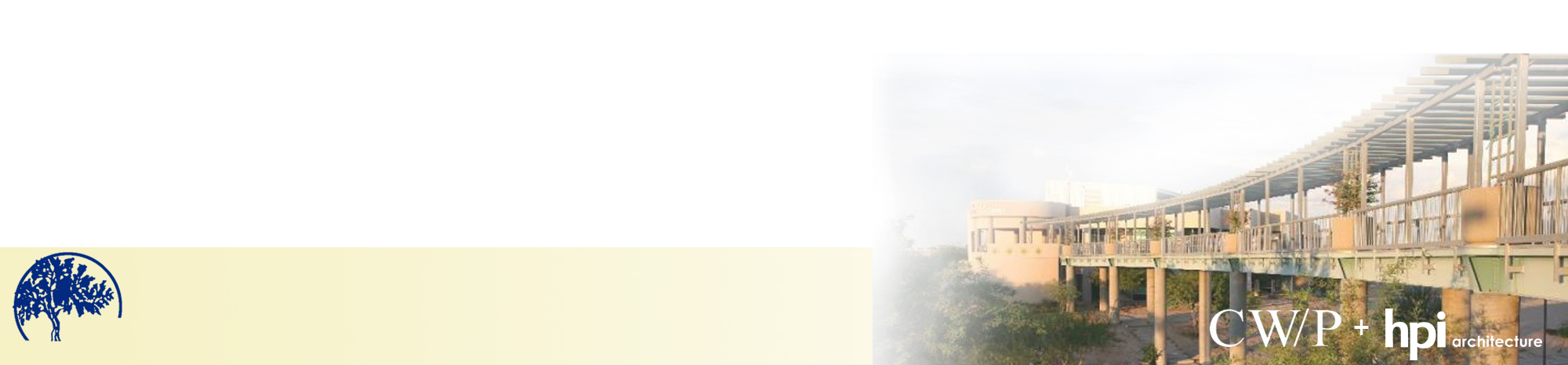 Palo Verde Community College
Education Master Plan / Facilities Master Plan
STRENGTHS, OPPORTUNITIES, WEAKNESS, THREATS
campus systems & considerations
Highest & Best Use of Existing & Planned Facilities
Campus Zoning
Vehicular Access & Circulation
Parking
Public Transportation
Utilities & Infrastructure
Pedestrian Circulation
Open Space Character
Sustainability
Project Sequencing
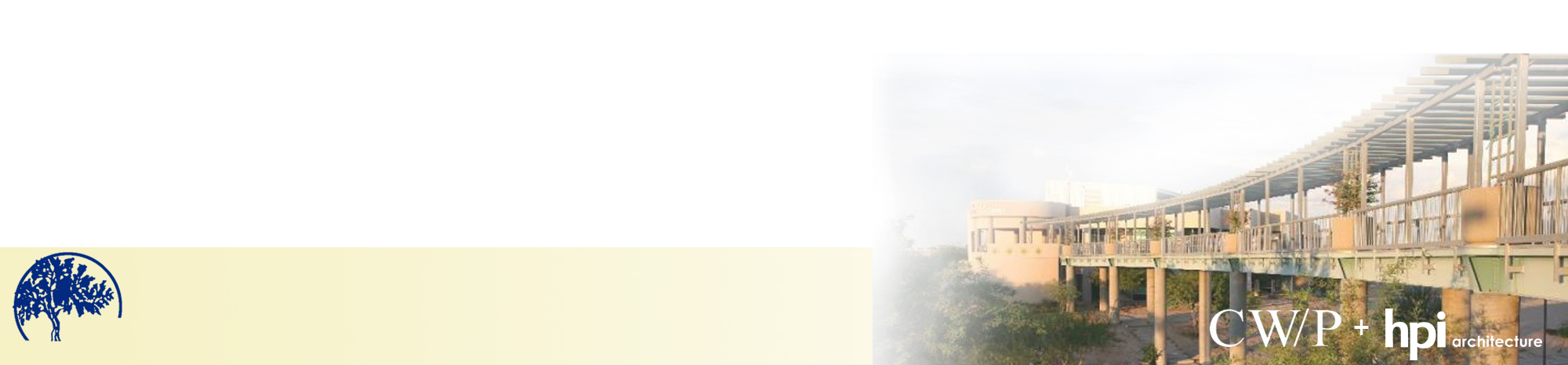 Palo Verde Community College
Education Master Plan / Facilities Master Plan
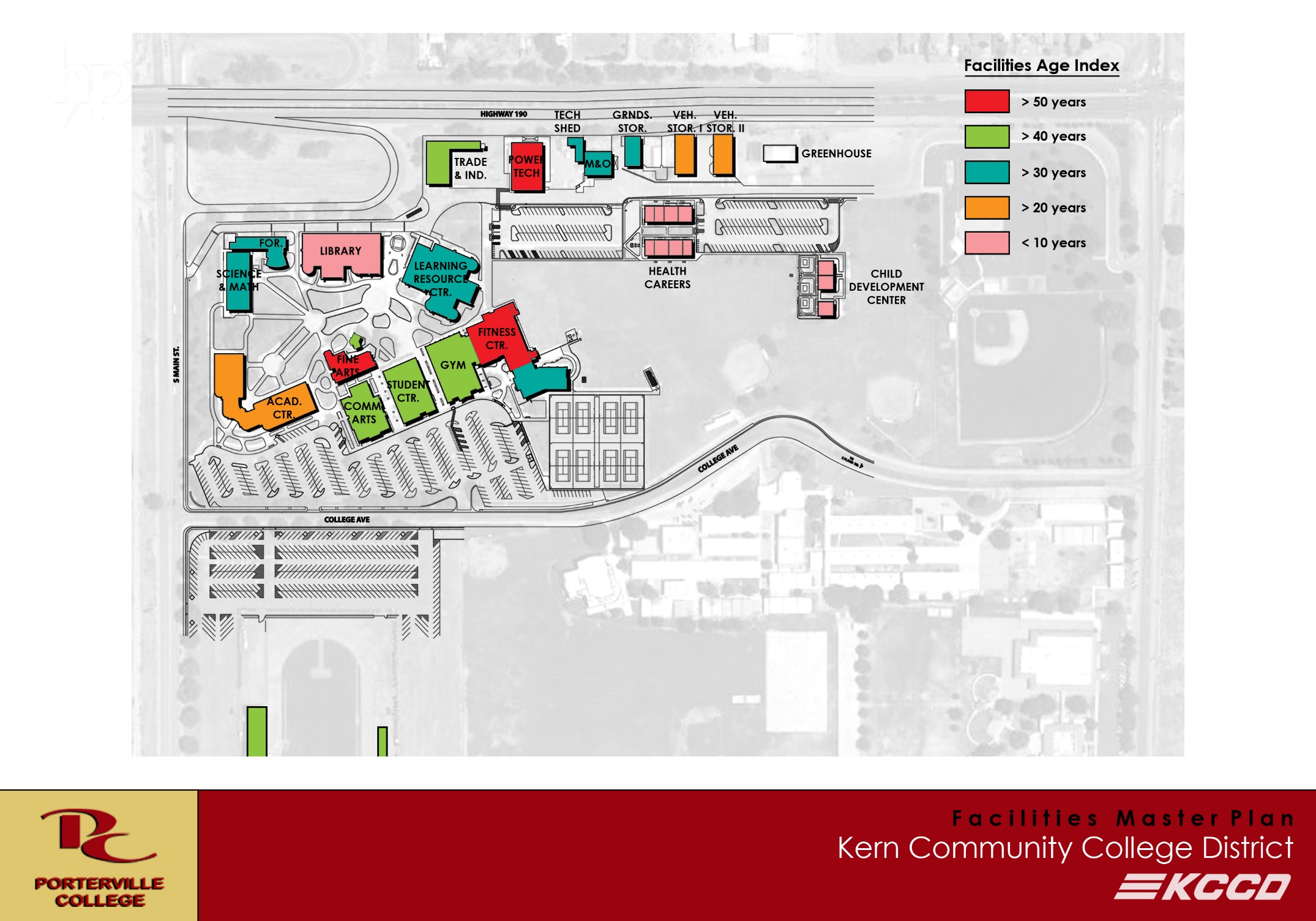 building age
Age of buildings
Age of infrastructure 
Campus zoning
Space efficiency
Operational efficiency
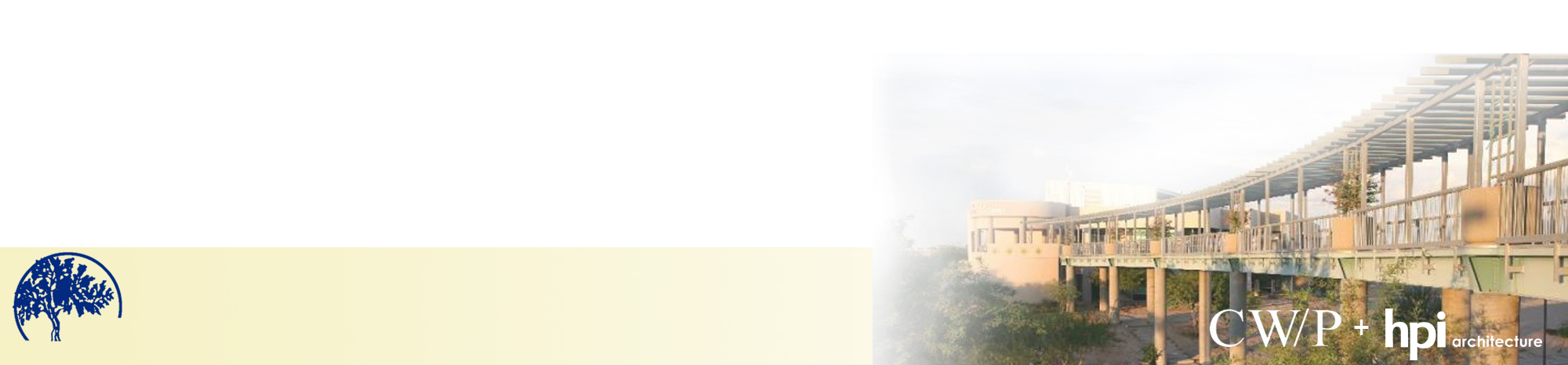 Palo Verde Community College
Education Master Plan / Facilities Master Plan
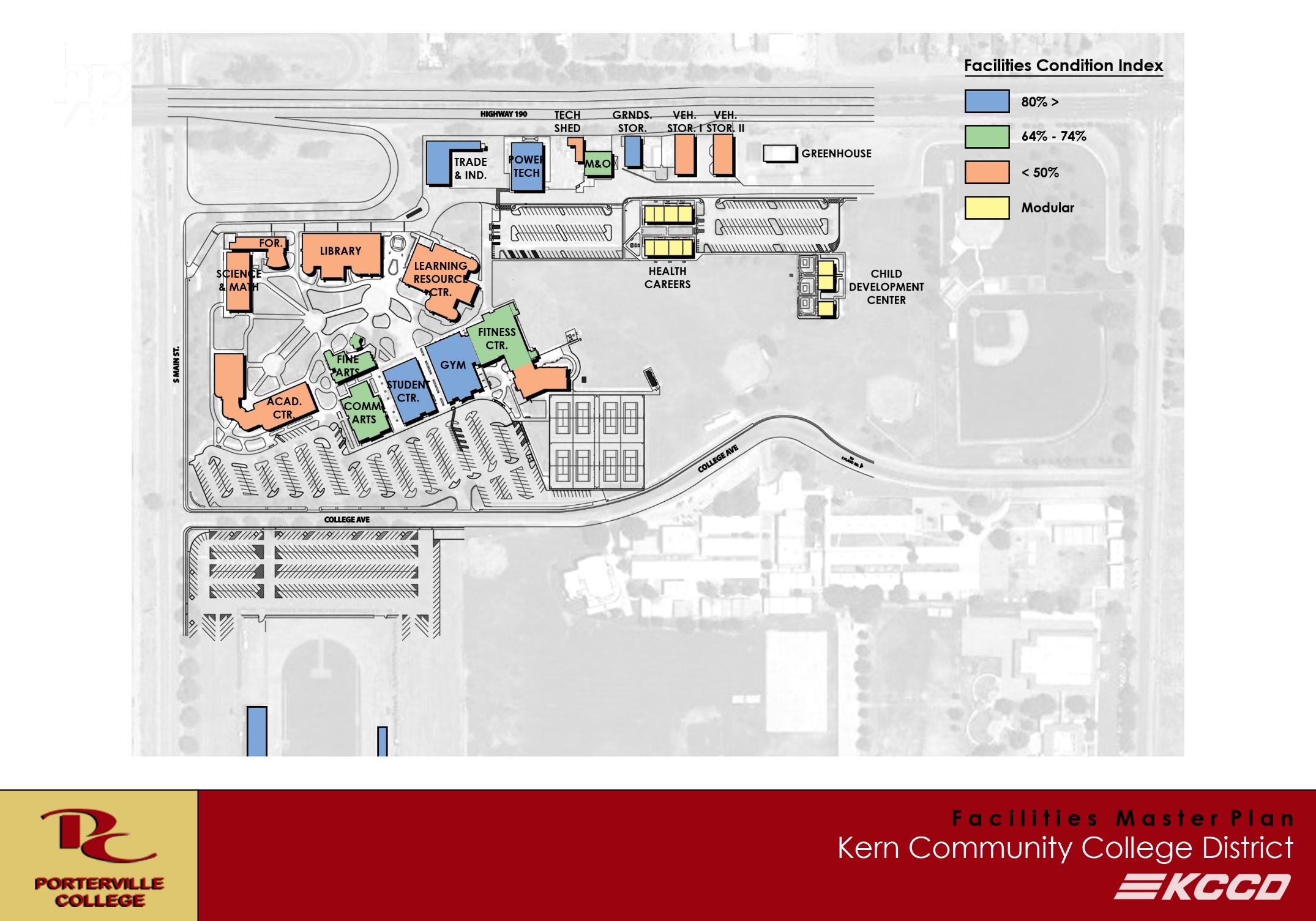 facilities condition analysis
Condition of buildings
Condition of infrastructure 
Campus zoning
Space efficiency
Operational efficiency
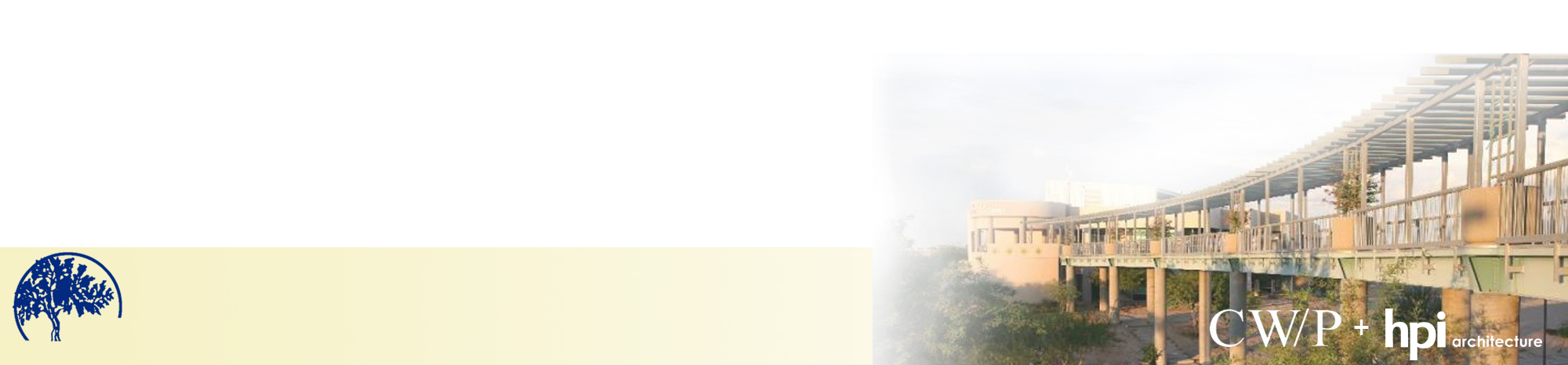 Palo Verde Community College
Education Master Plan / Facilities Master Plan
N
campus access
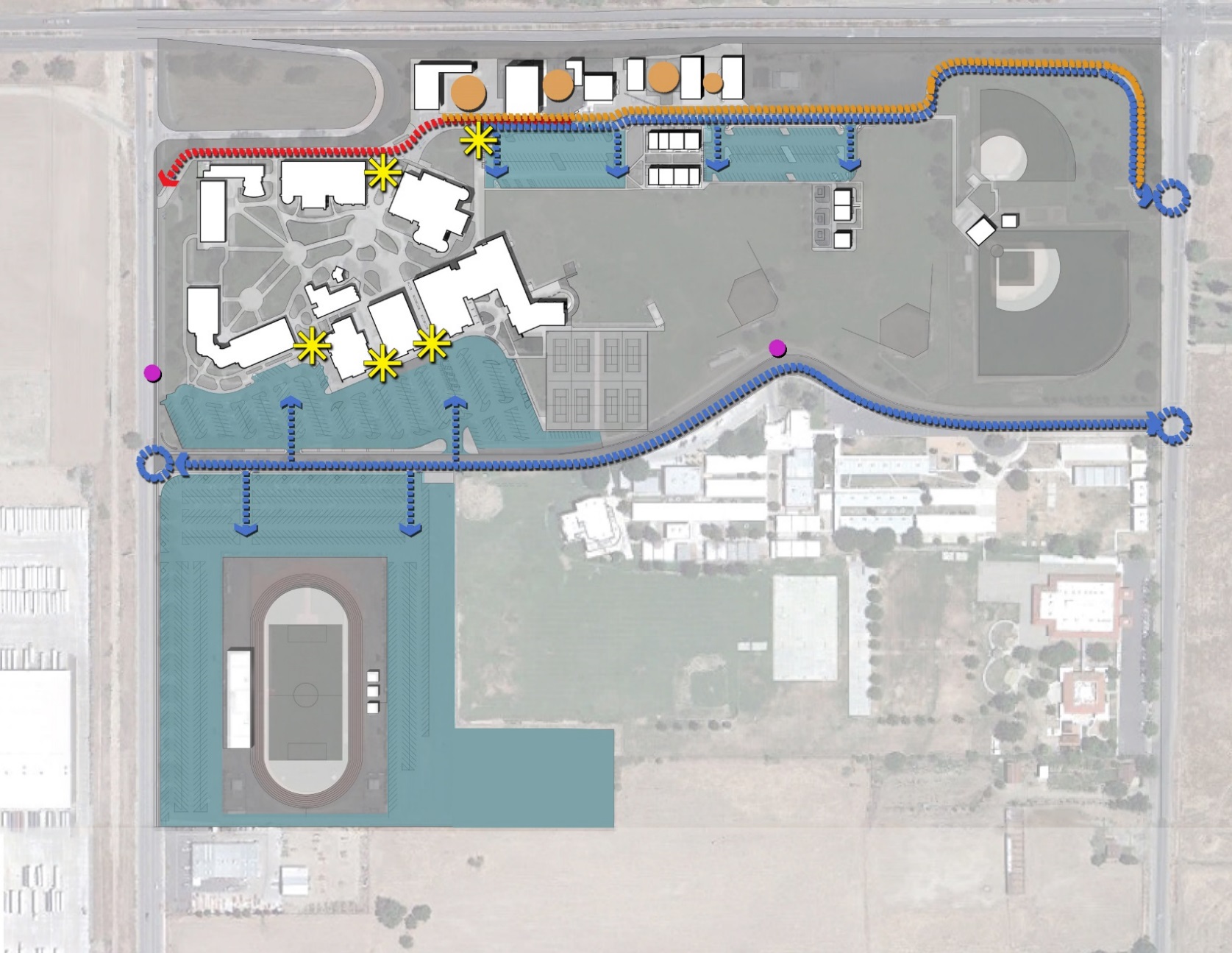 Bifurcated campus

Unevenly distributed parking

Lack of identity at “Front Door”
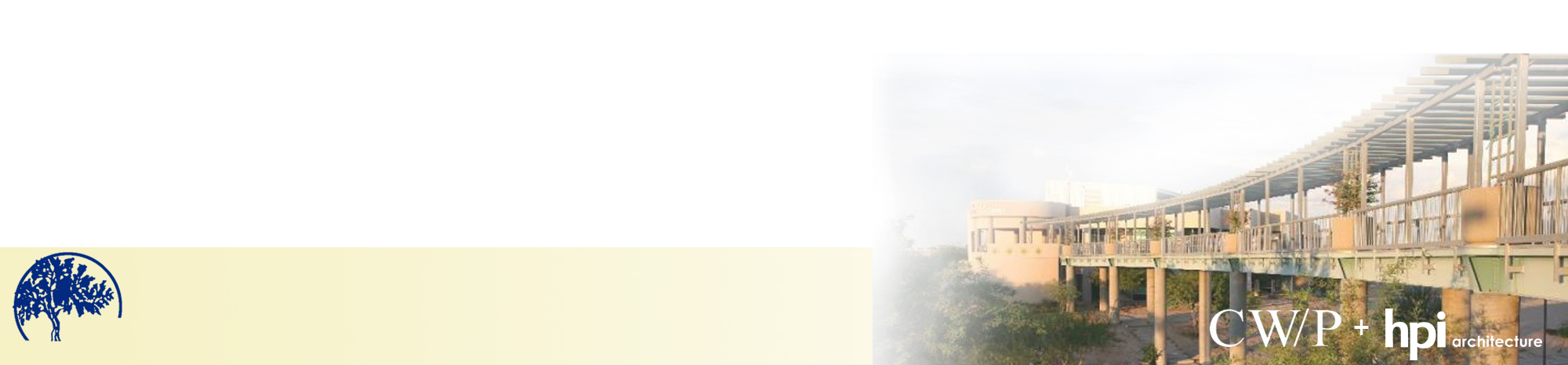 Palo Verde Community College
Education Master Plan / Facilities Master Plan
N
campus access
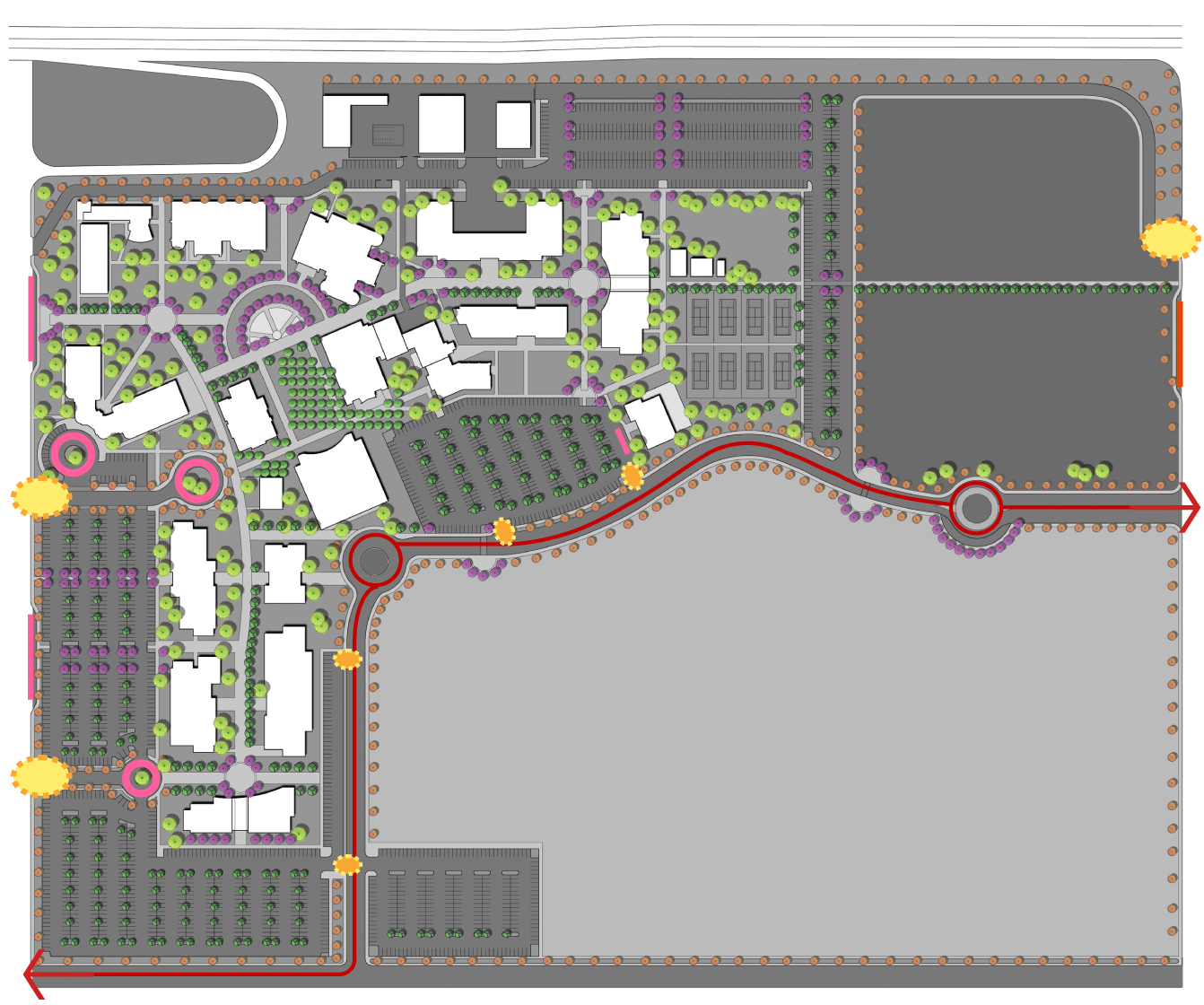 Re-defined roadway

Re-distributed parking

New front door

Multiple drop – offs
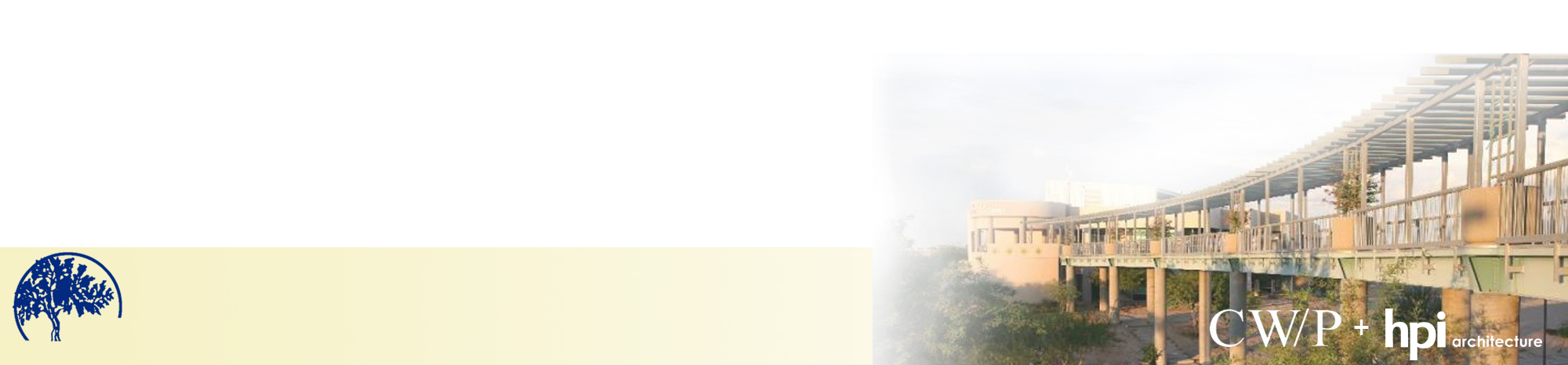 Palo Verde Community College
Education Master Plan / Facilities Master Plan
N
pedestrian circulation
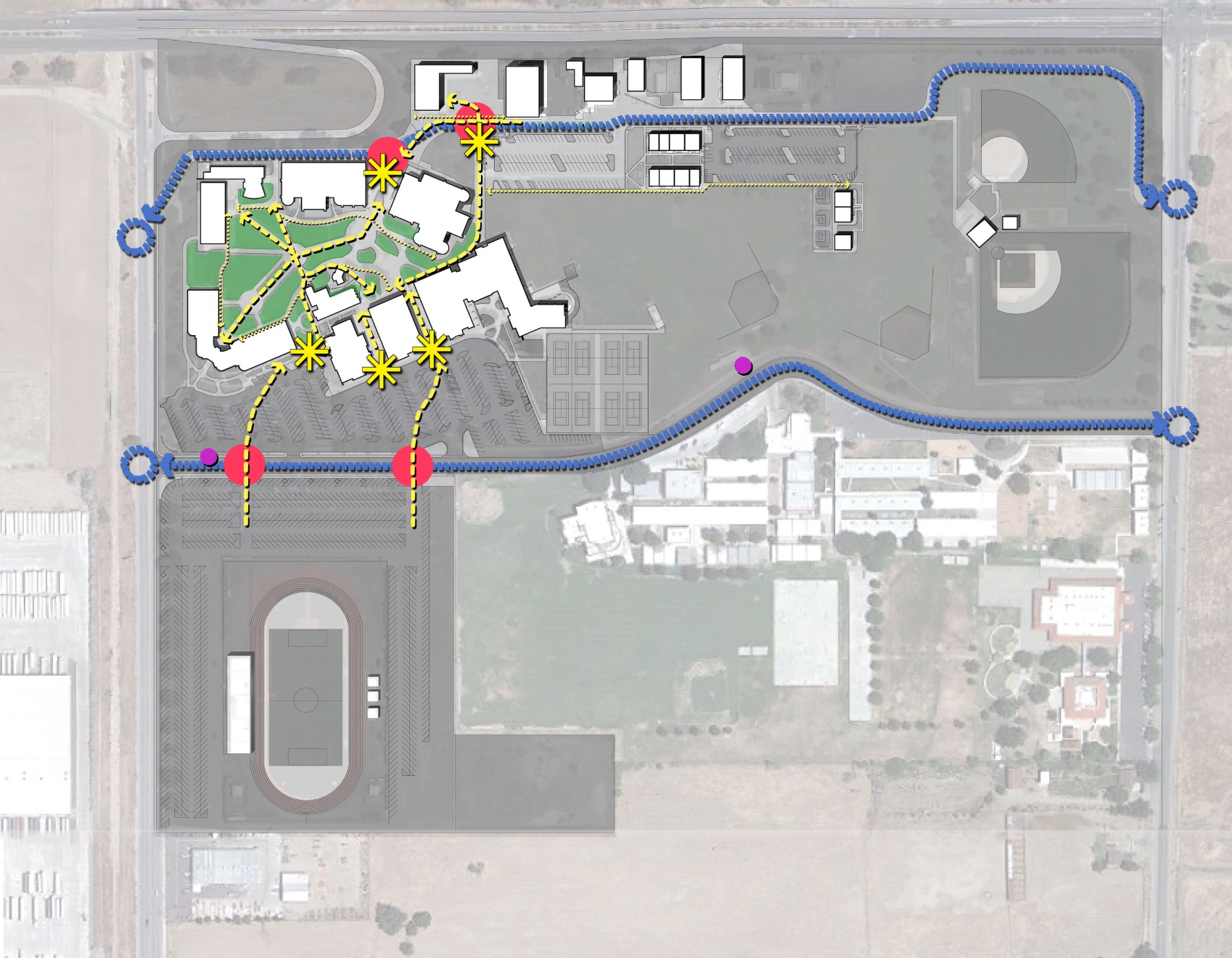 Lack of “Campus Core”

Restricted pedestrian circulation
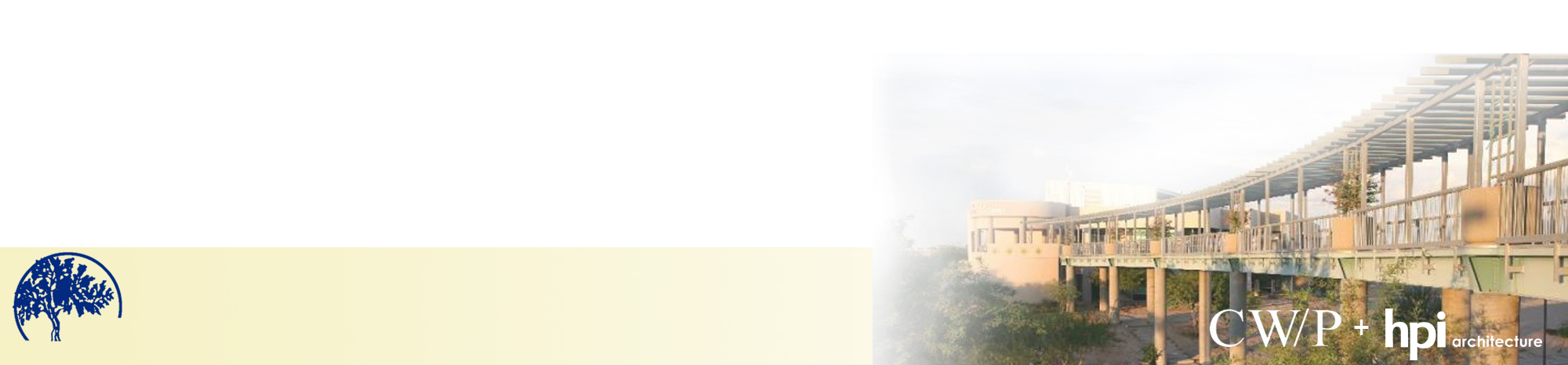 Palo Verde Community College
Education Master Plan / Facilities Master Plan
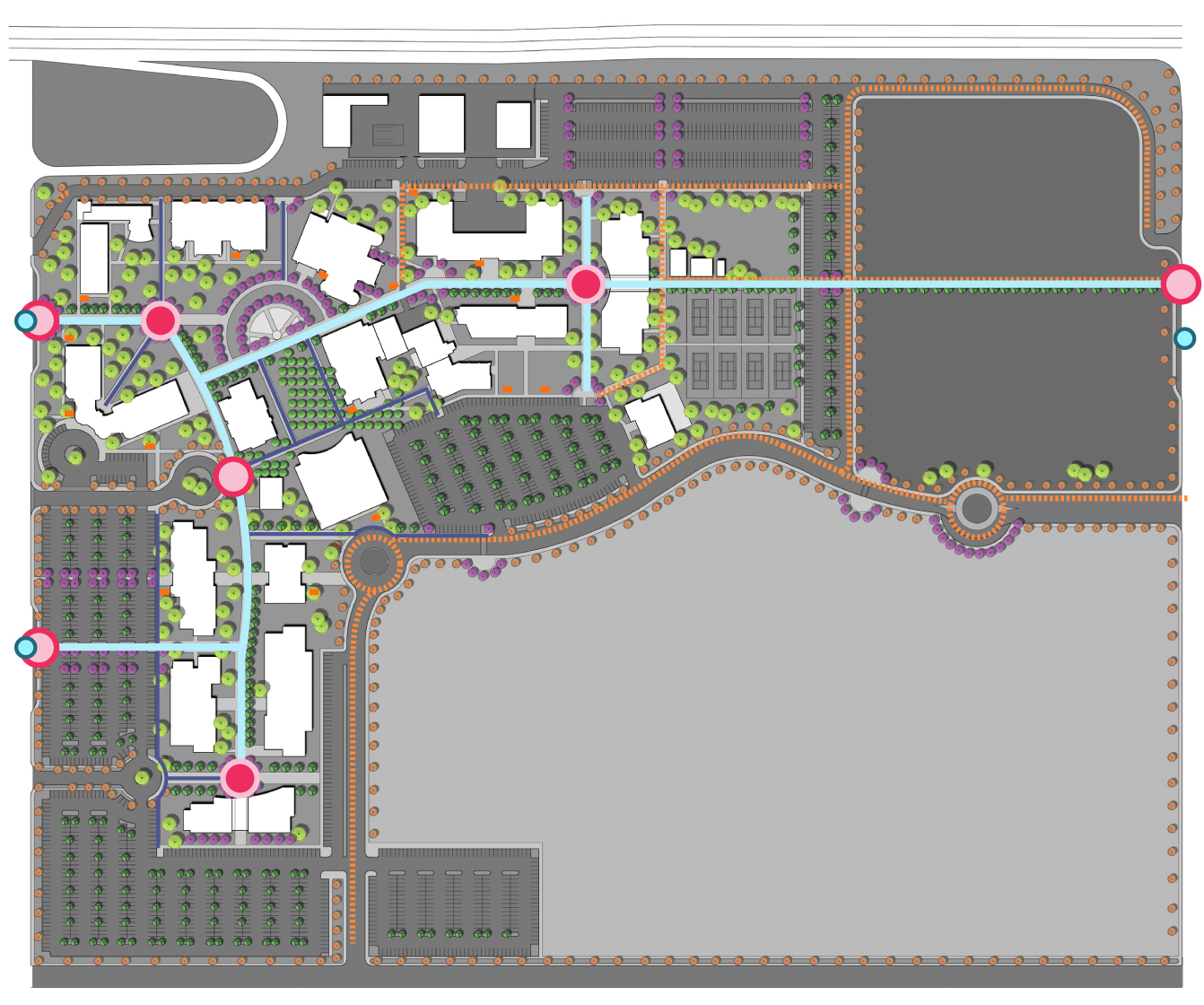 N
pedestrian circulation
Hierarchy of open space

Defined path of travel

Spaces for student gatherings

Bike path
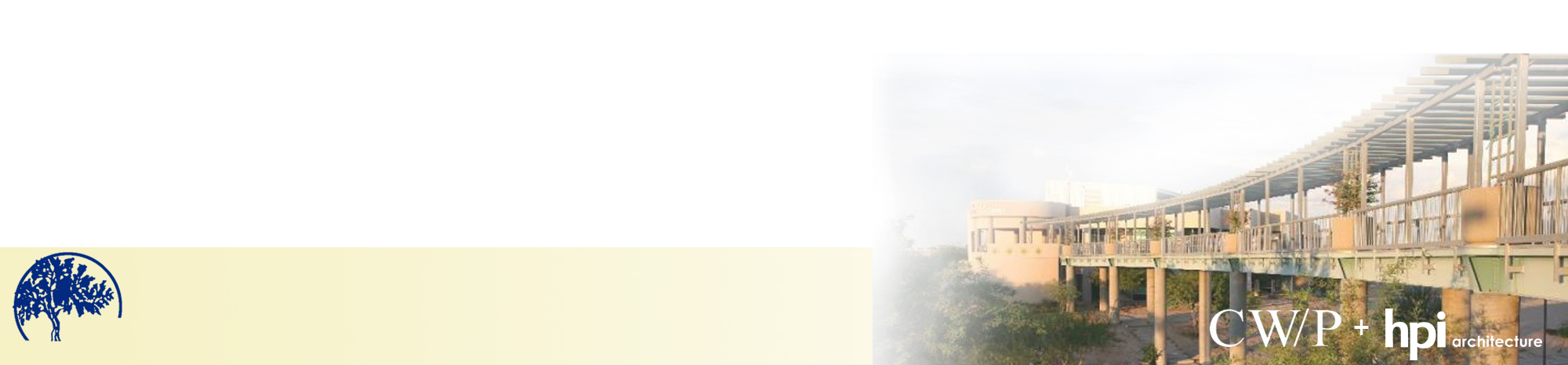 Palo Verde Community College
Education Master Plan / Facilities Master Plan
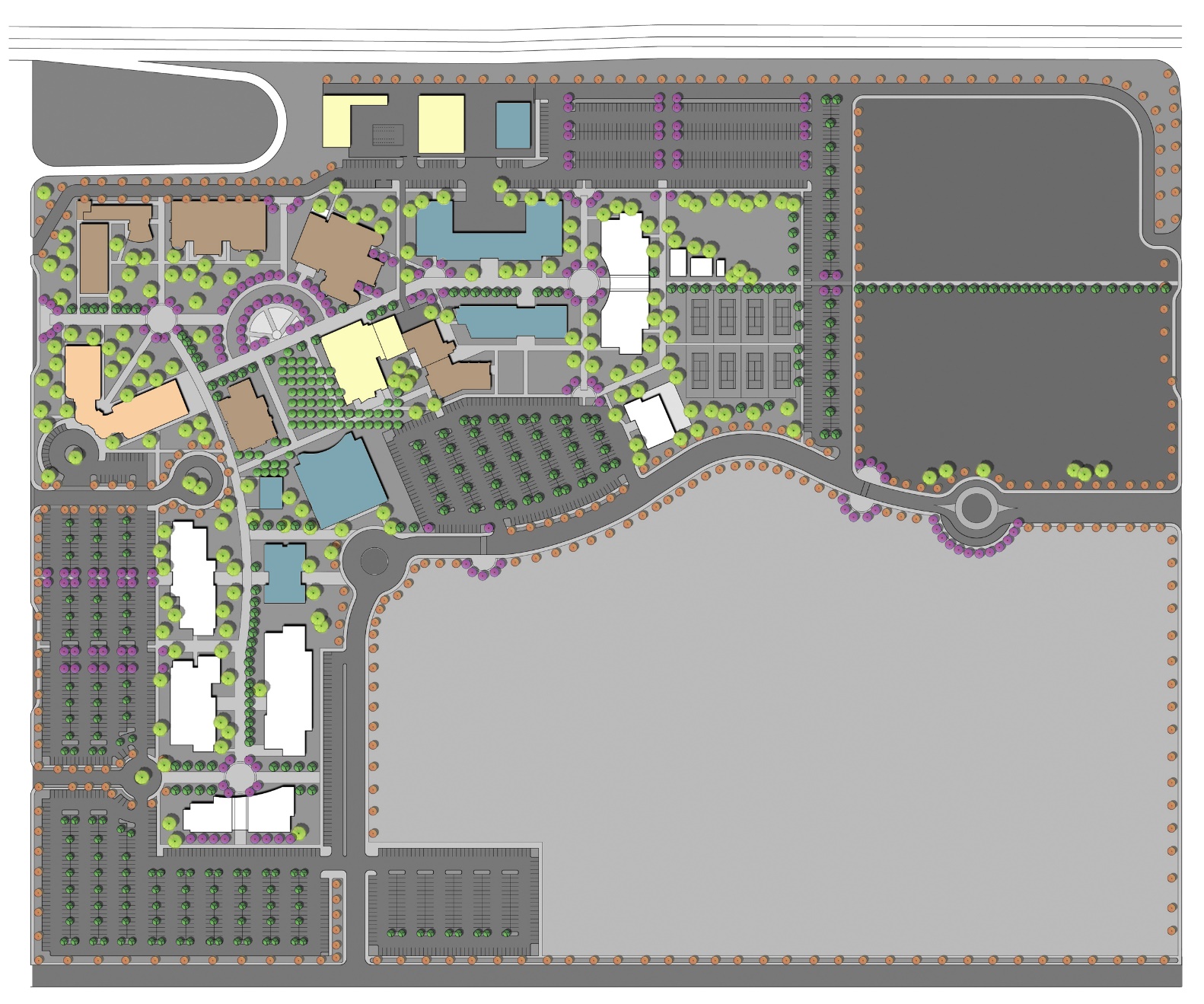 program of work
Renovation / Repurpose / New

Sequence

Cost / TCO
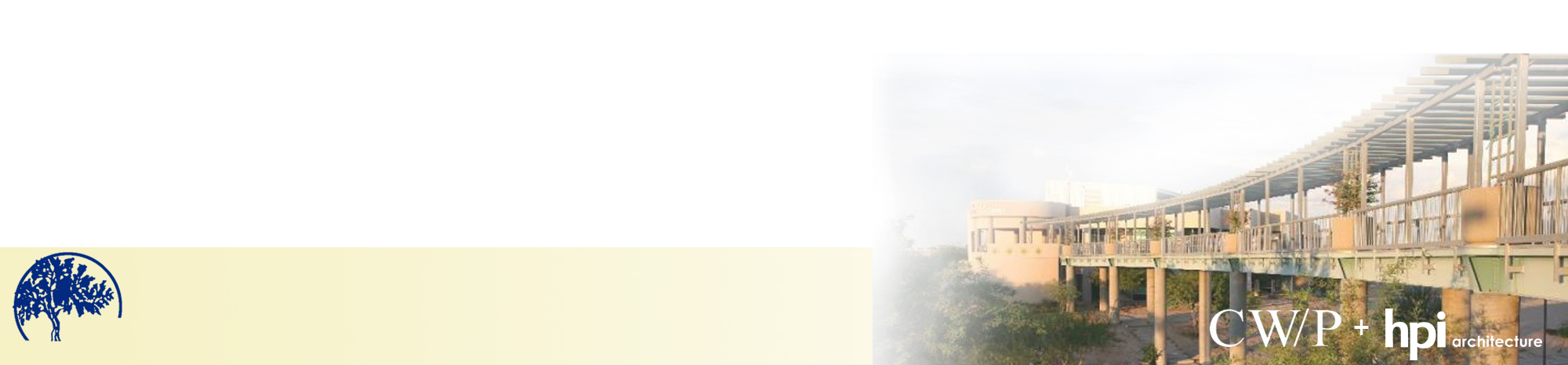 Palo Verde Community College
Education Master Plan / Facilities Master Plan
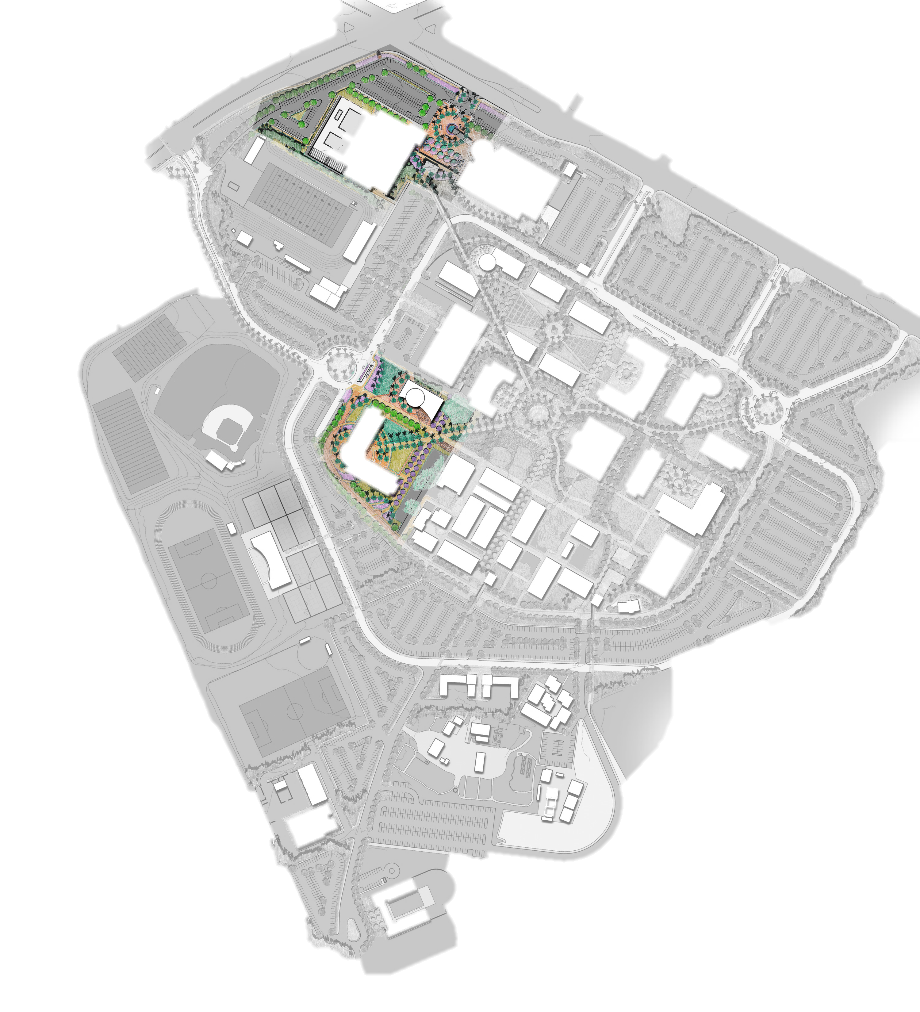 N
Planning & Zoning
H STREET
Wellness Complex

Programs: 
Wellness Center
Gym
Pool Facilities

ASF / GSF / Mass: 
37,800 ASF / 54,000 GSF / 2 Stories

Timeline:
2014 – 2016

Vacates:
Gymnasium, Pools, Racquetball, 
Bldgs: 1000, 1006, 2008
OTAY LAKES ROAD
2
1
Math / Science Complex

Buildings: 
Math Science Building
Planetarium / Exhibit / Large Lecture Building

ASF / GSF / Mass: 
59,720ASF / 91,880 GSF / 2 Stories
7,300ASF / 11,250 SF / 1 Story

Timeline:
2016 – 2018

Vacates:
300’s & Various Classrooms on Campus
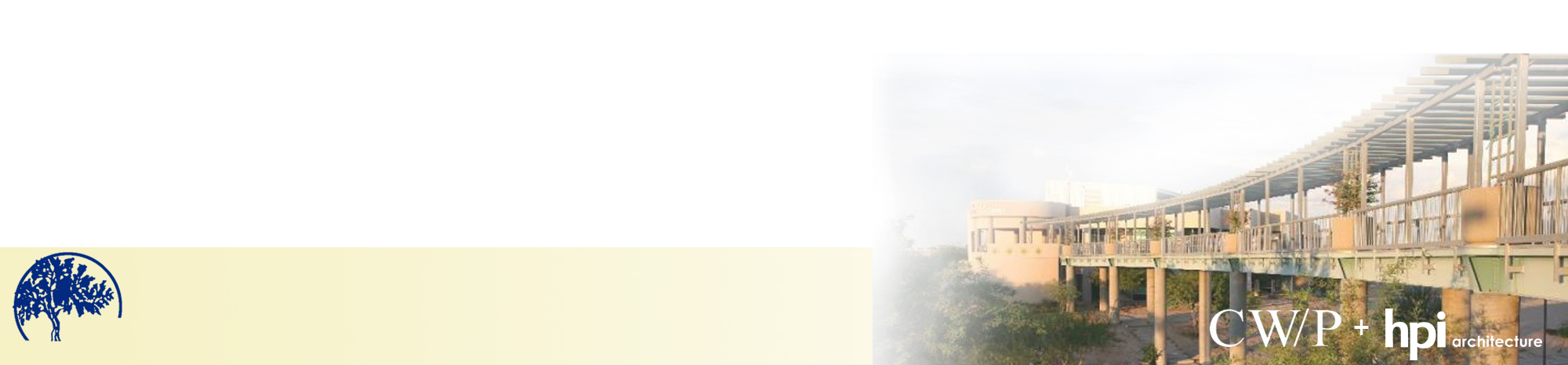 Palo Verde Community College
Education Master Plan / Facilities Master Plan
Campus Vision
required project sequencing
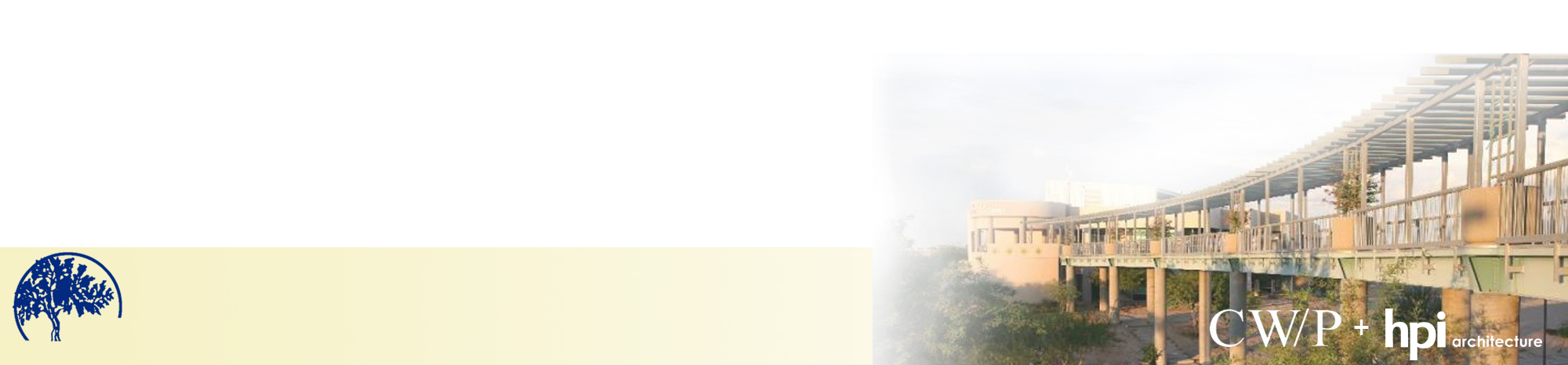 Palo Verde Community College
Education Master Plan / Facilities Master Plan
TIME LINE
Education / Facility Master Plan kick-off

EMP: Data Collection  
FMP: Data Collection

FMP: SWOT Analysis / Draft 1 Review


EMP: Interviews
Presentations to Steering Committee & Campus
Open house sessions
Academic Senate presentation
Board presentation
FMP: Final Draft Review

EMP & FMP: Presentation to the SJECCD Board of Trustees
2015	October
	
	Fall


2016		Winter
			

		Spring







		June
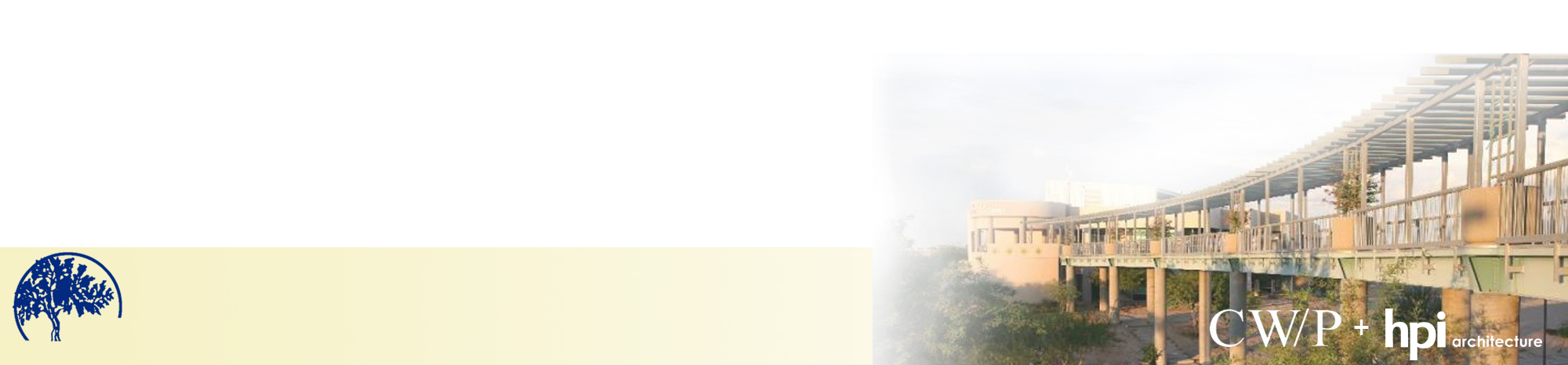 Palo Verde Community College
Education Master Plan / Facilities Master Plan
D I S C U S S I O N :
 
Q U E S T I O N S   &   A N S W E R S
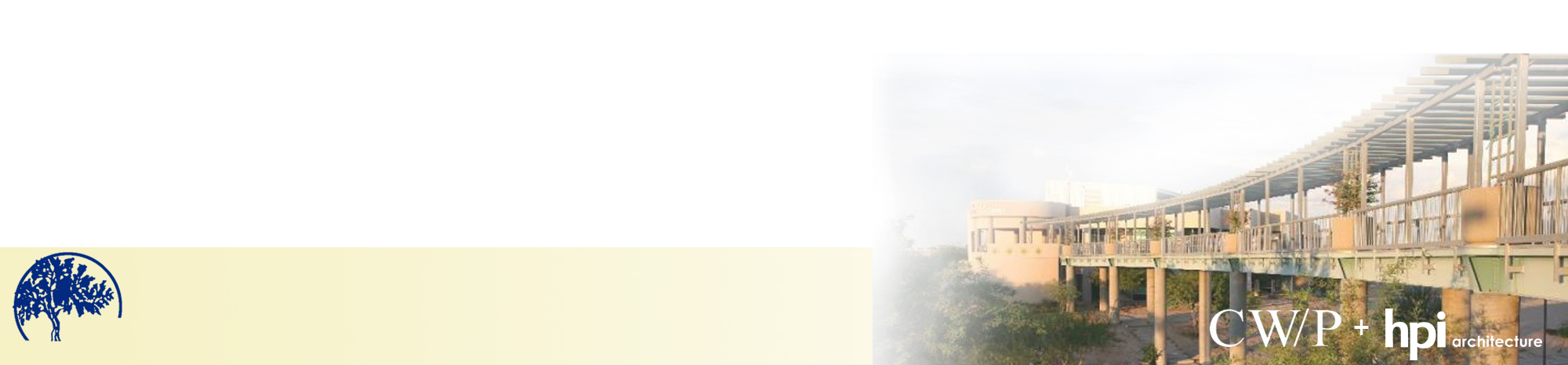 Palo Verde Community College
Education Master Plan / Facilities Master Plan